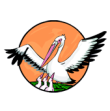 МБОУ «Фатежская средняя общеобразовательная школа №1»Фатежского района Курской области
Крюкова Наталия Владимировна
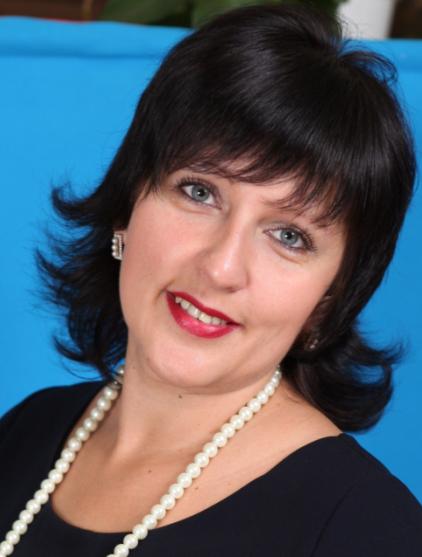 Учитель начальных  
классов 
высшей квалификационной категории
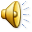 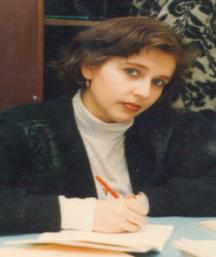 В 1999 году окончила Курский педагогический университет по квалификации «Учитель начальных классов».
С 1 августа 1996 года работаю в Фатежской средней общеобразовательной          школе №1
С 2012 года являюсь руководителем школьного методического объединения учителей начальных классов
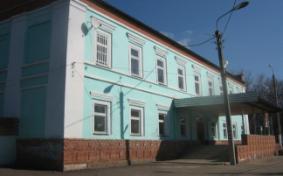 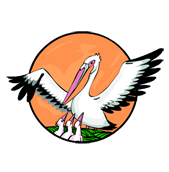 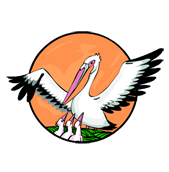 1996 год
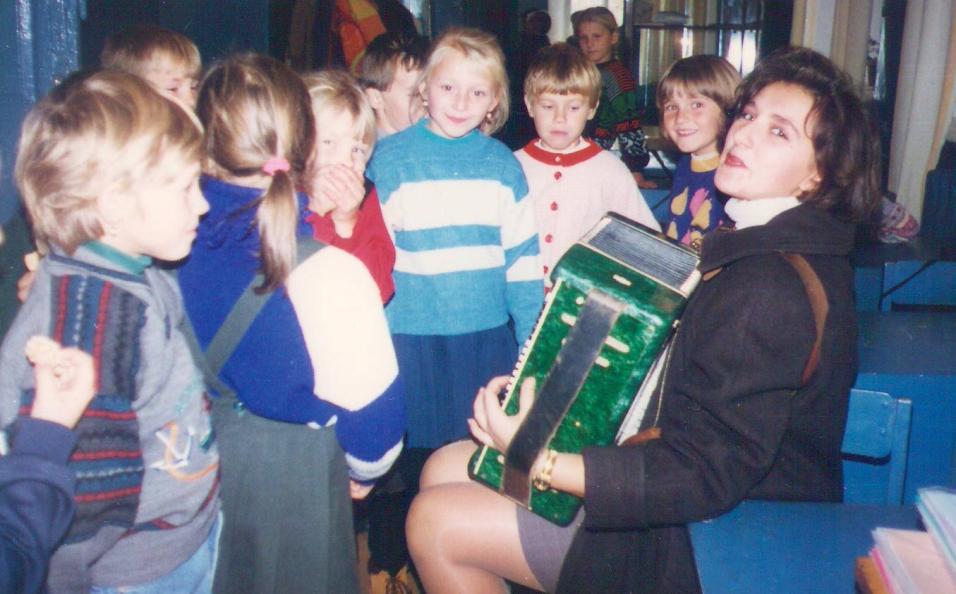 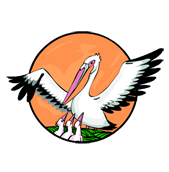 1998 год
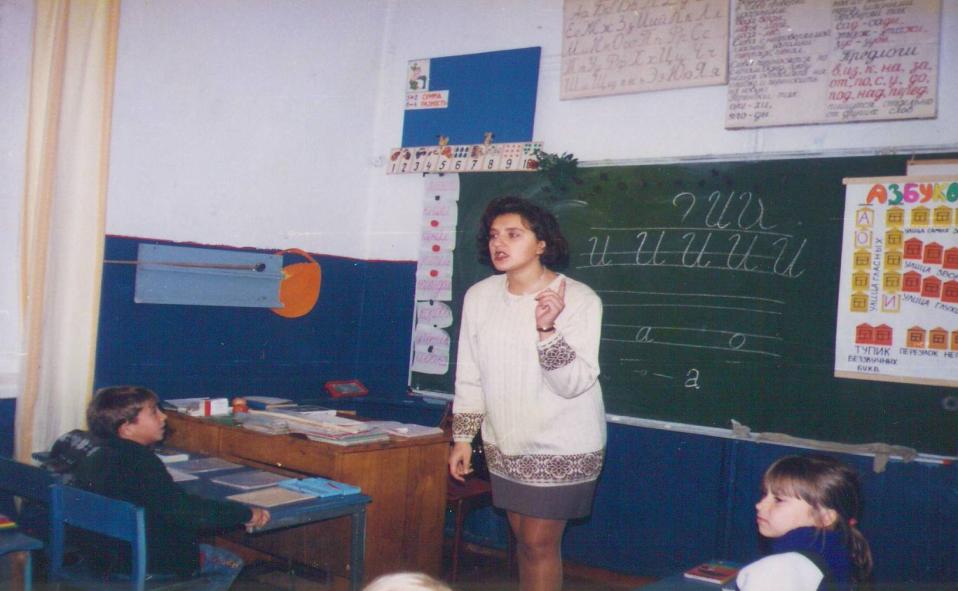 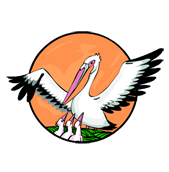 2001 год
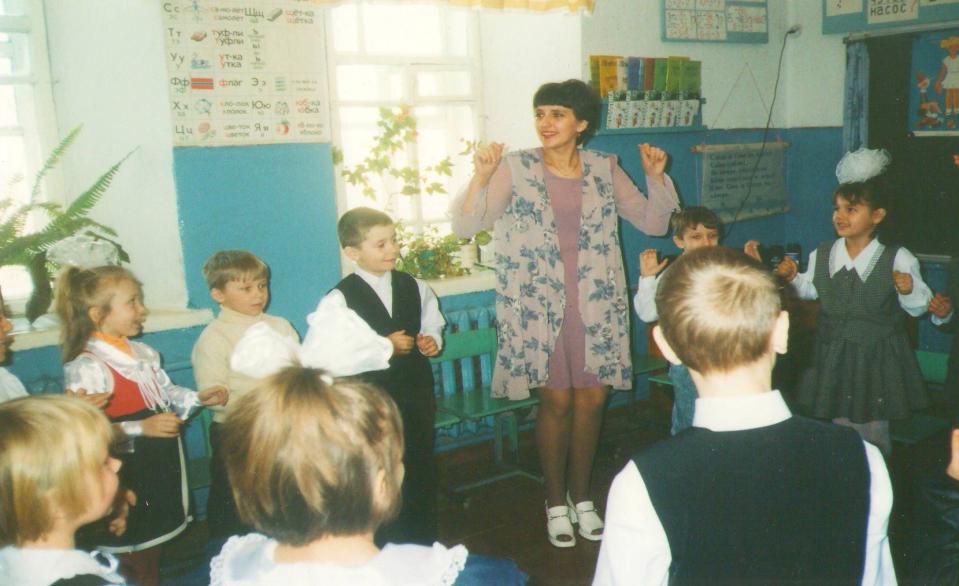 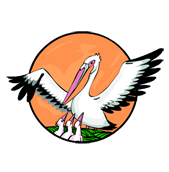 2007 год
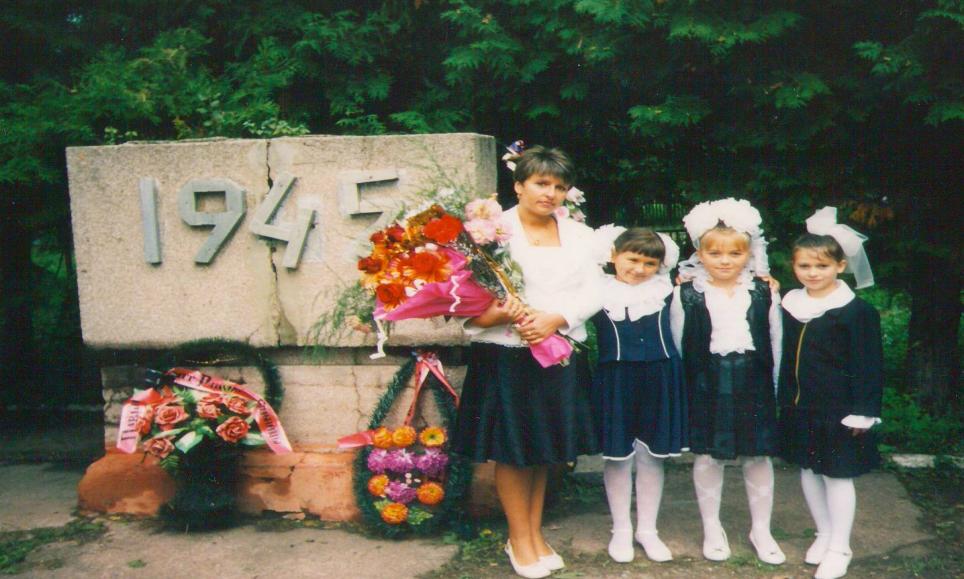 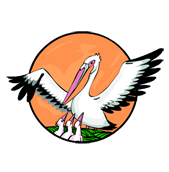 2011 год
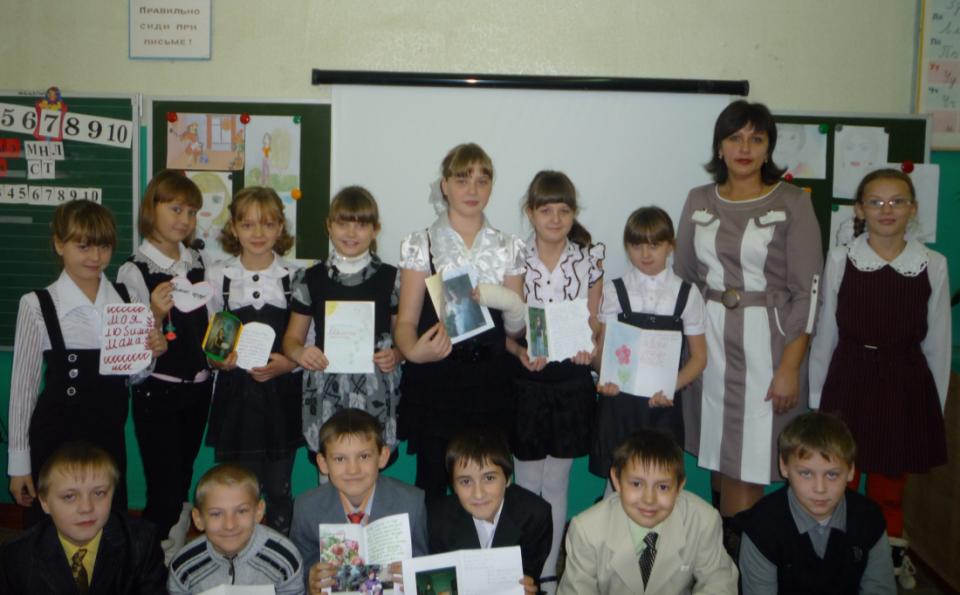 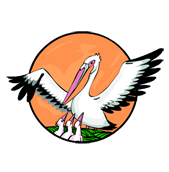 2012 год
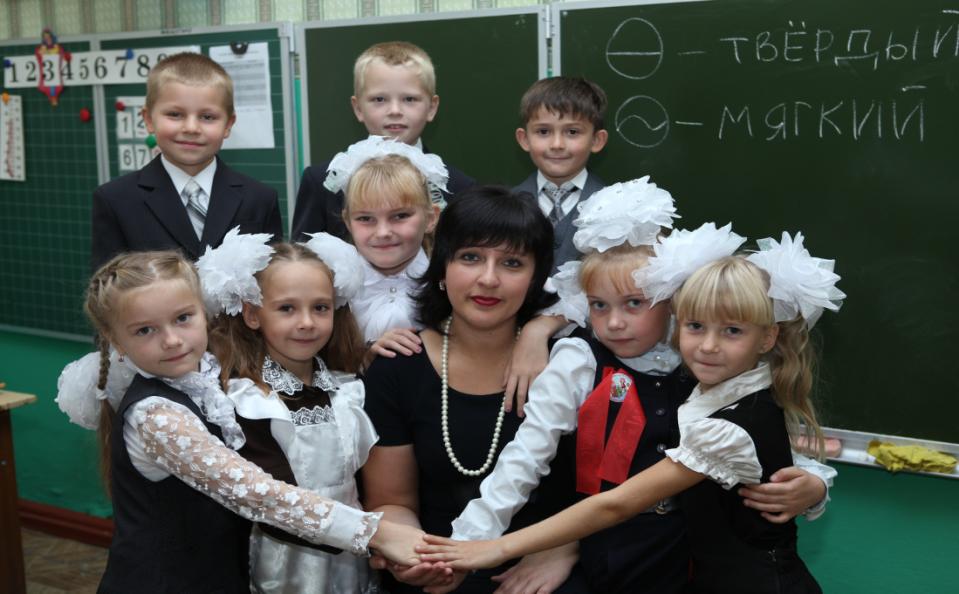 Курсы повышения квалификации
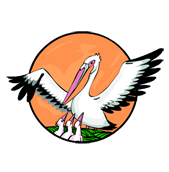 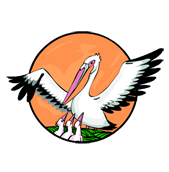 Самообразование
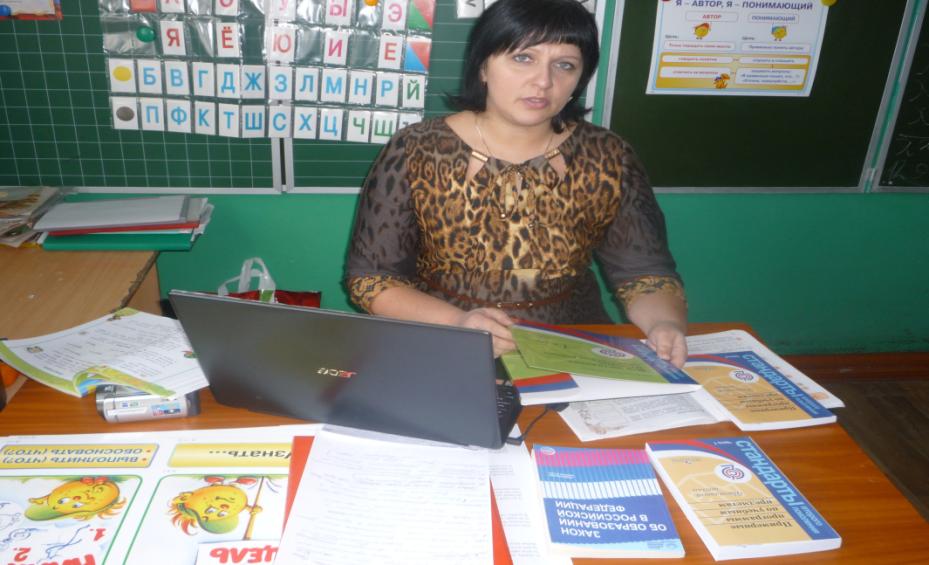 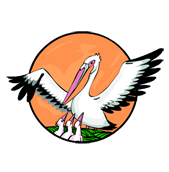 Творческие встречи    с авторами УМК
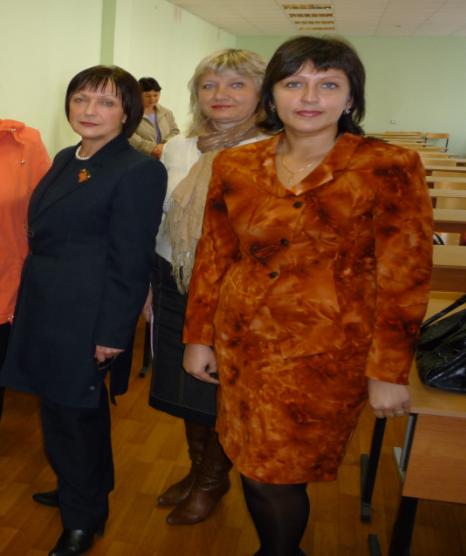 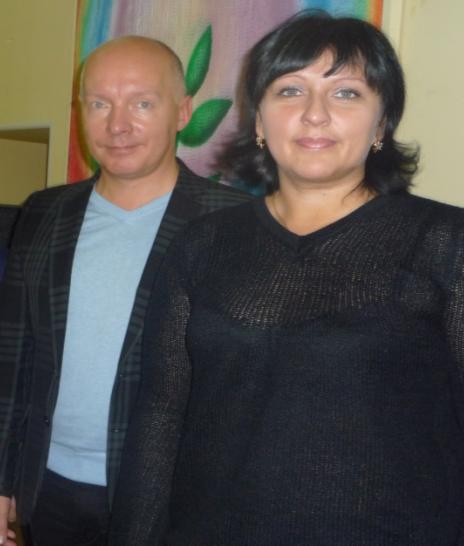 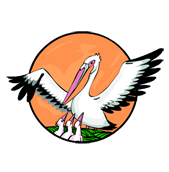 Участие в работе региональных и областных проблемных семинаров учителей начальных классов
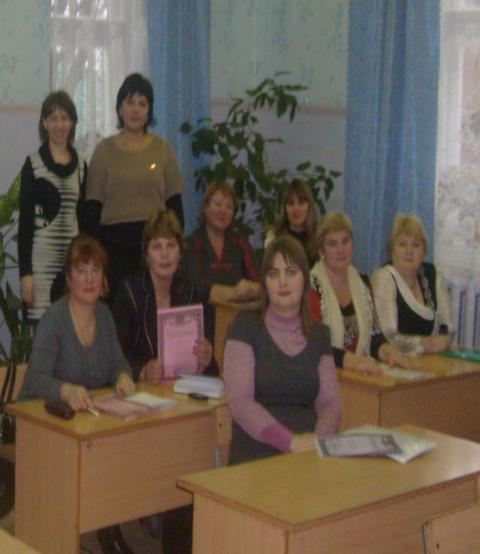 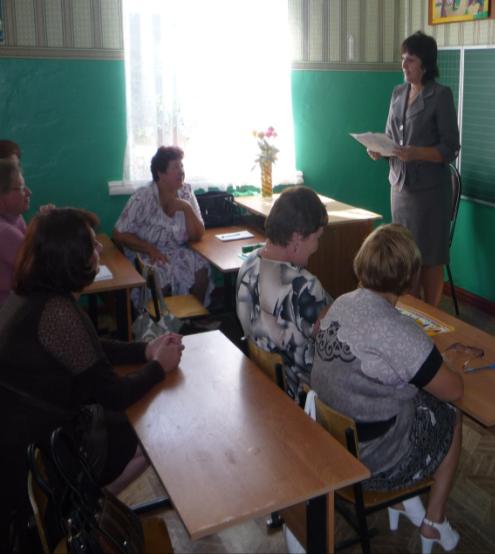 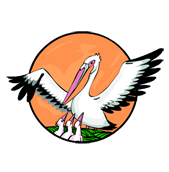 Участие в дистанционных проектах сети интернет
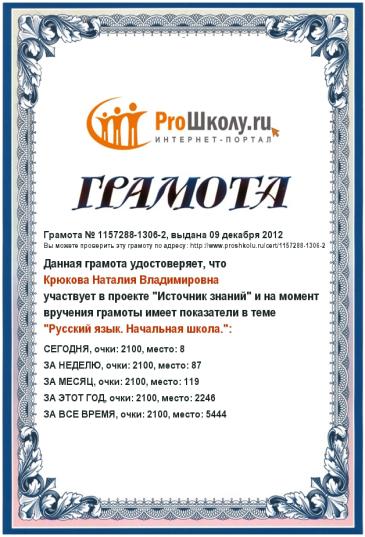 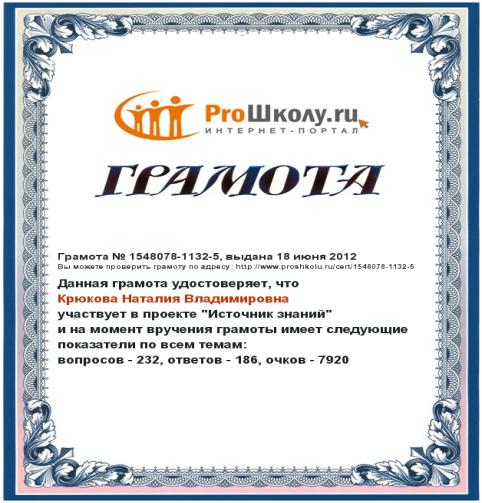 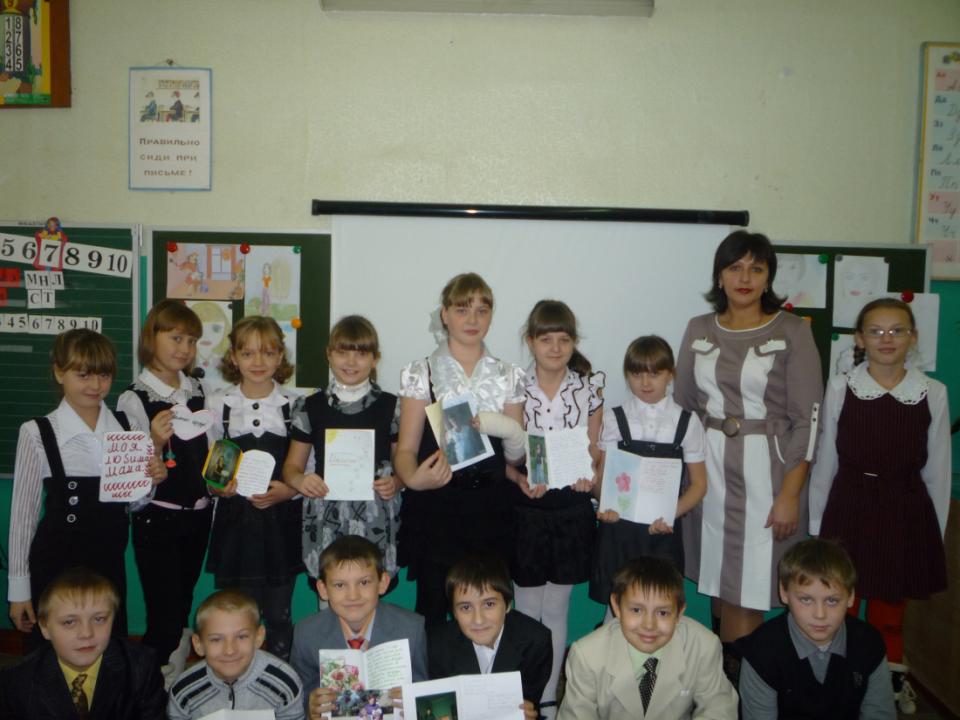 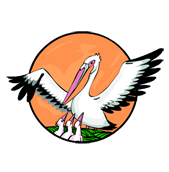 Гуманно-личностный подход в обучении и воспитании детей младшего школьного возраста
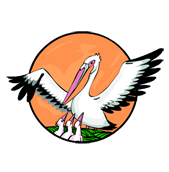 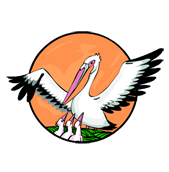 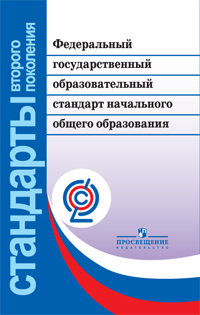 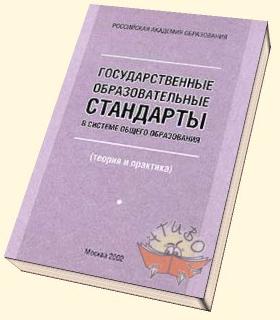 Документально-нормативное обеспечение
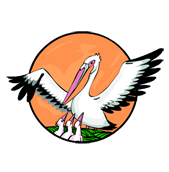 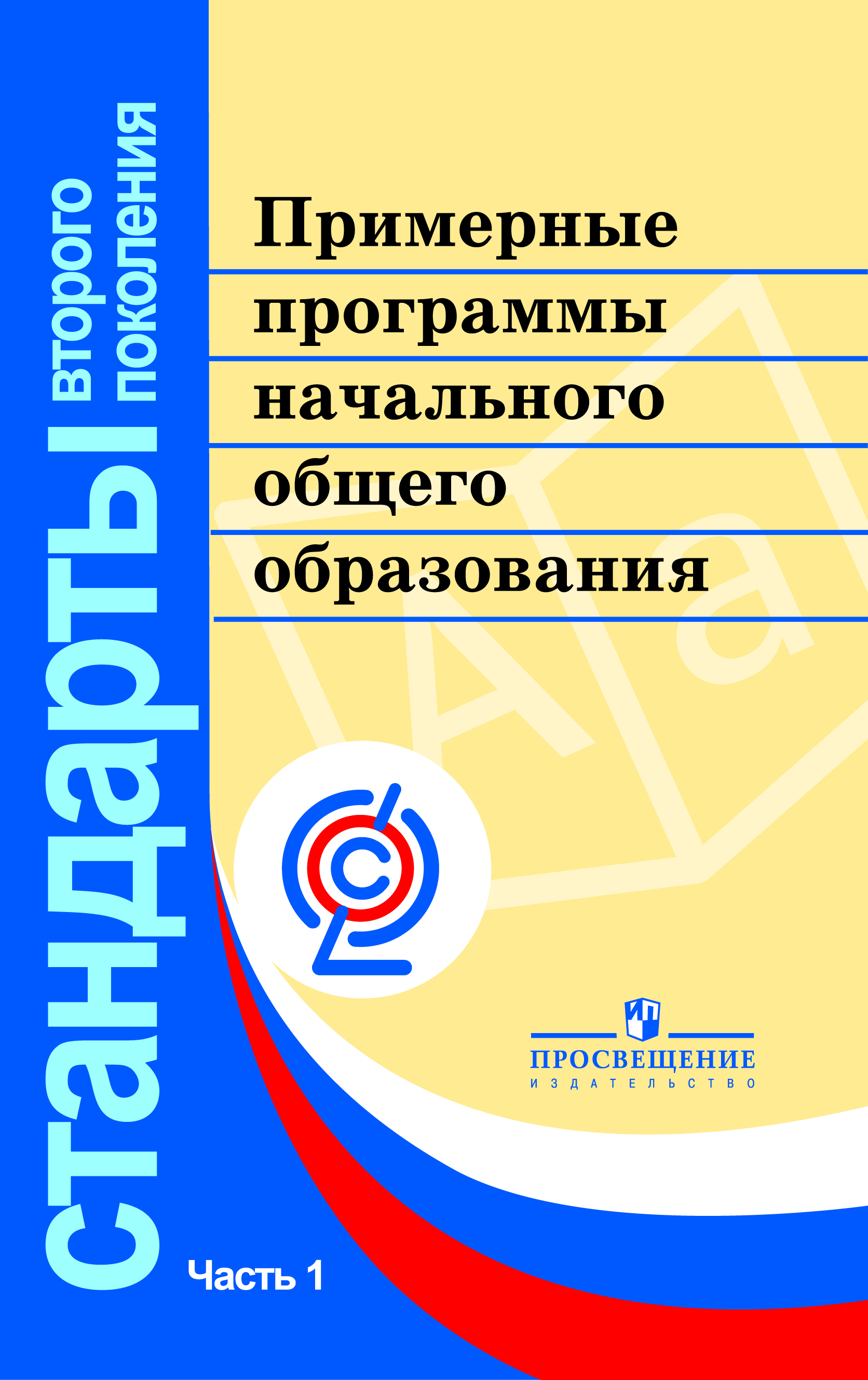 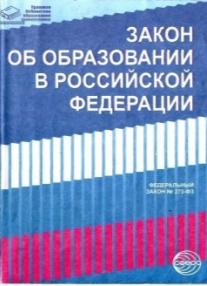 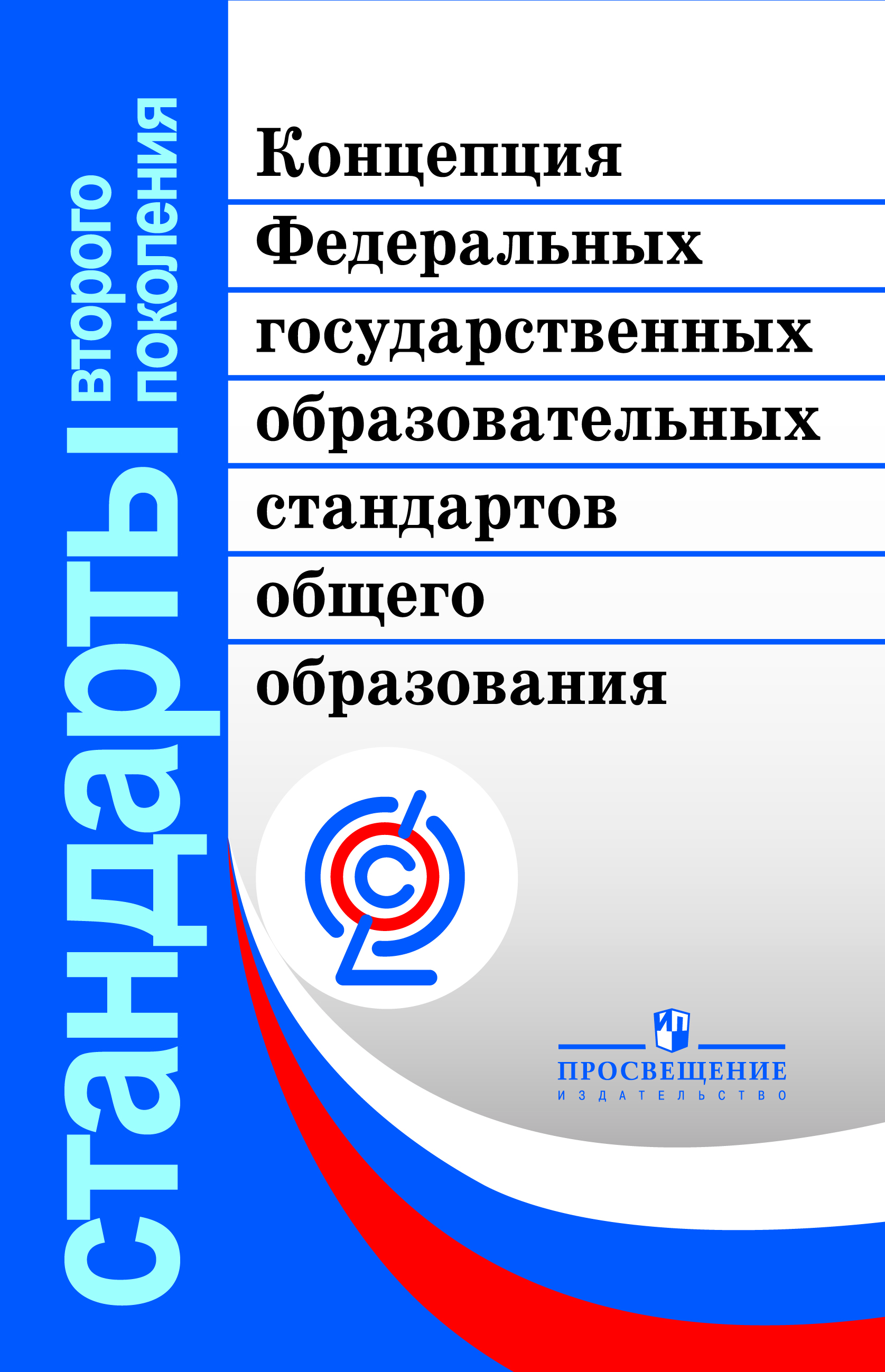 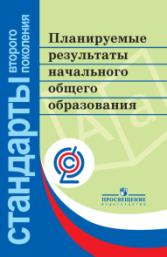 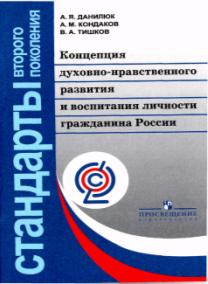 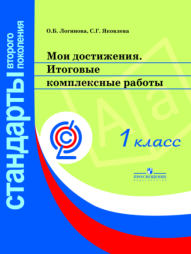 «Формирование устойчивого познавательного интереса к изучению предметов в начальной школе через использование современных образовательных технологий, системно-деятельностного метода»
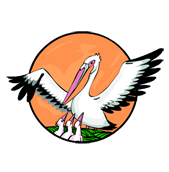 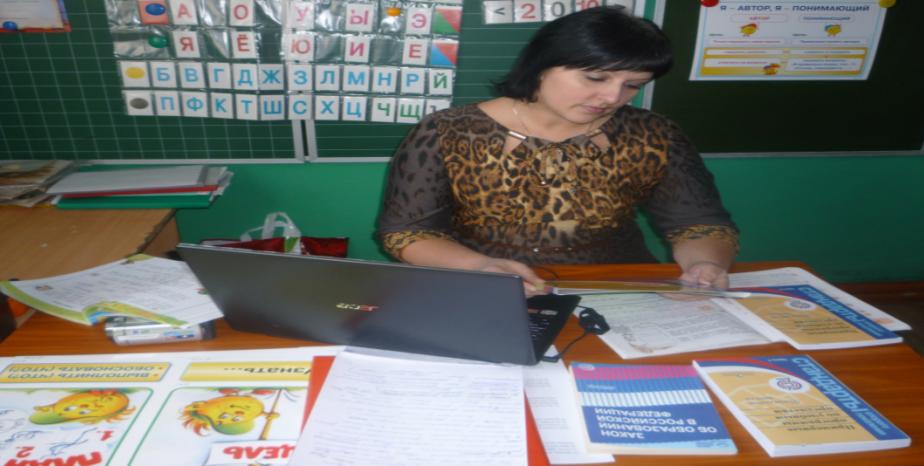 Работа над методической темой
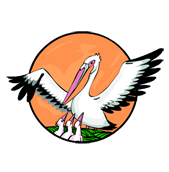 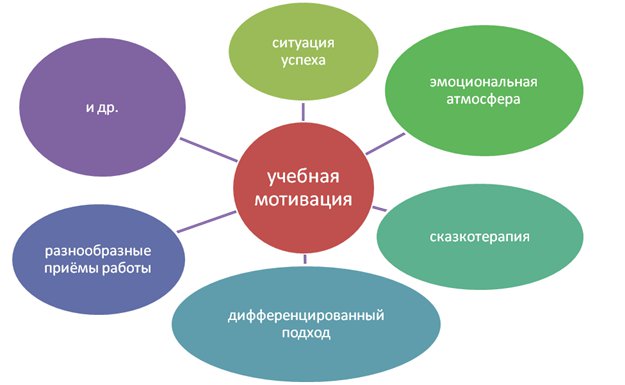 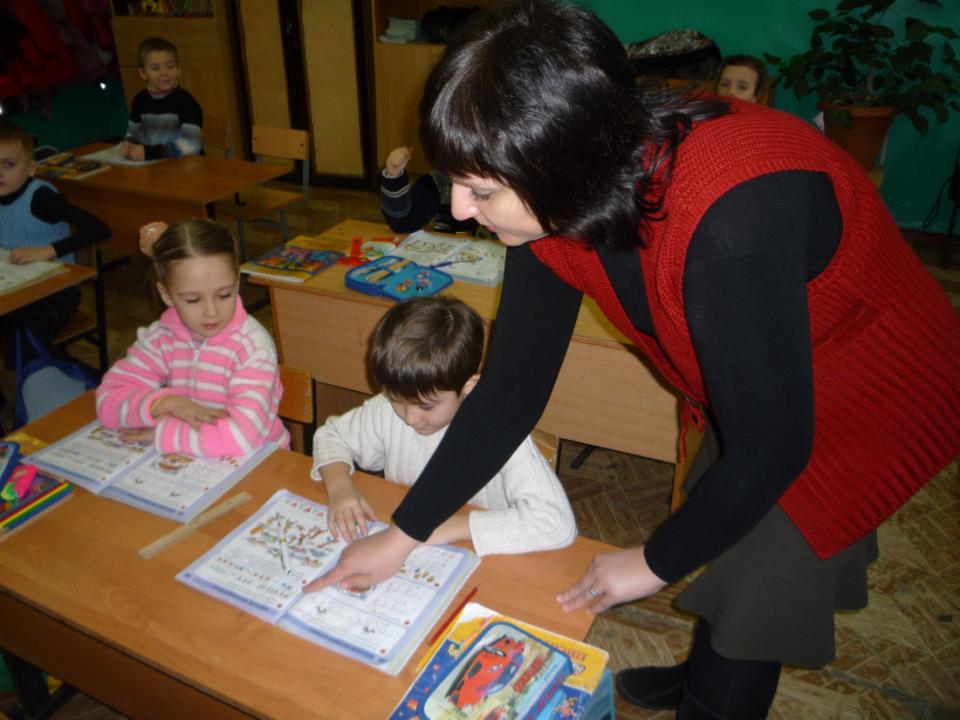 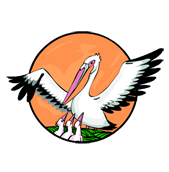 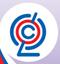 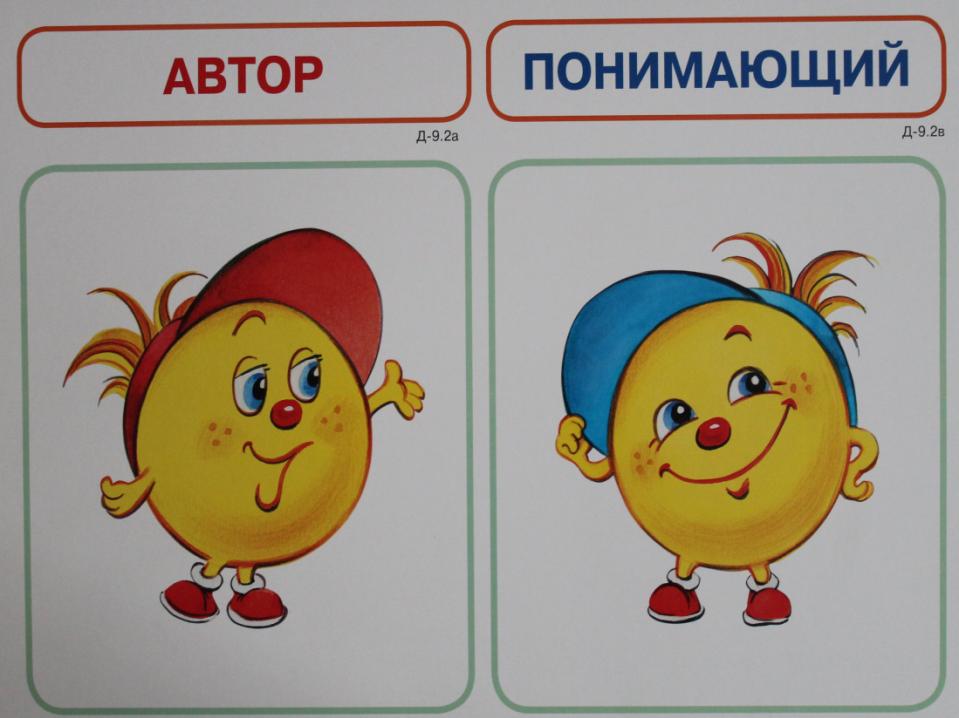 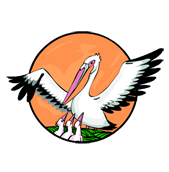 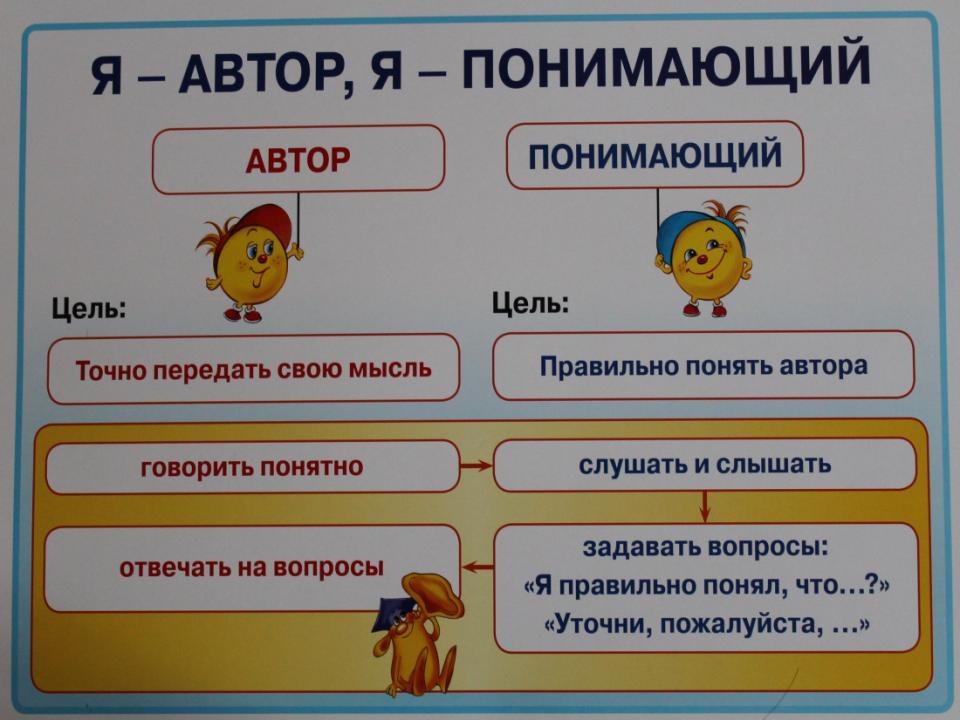 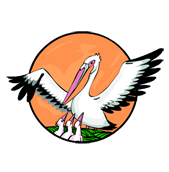 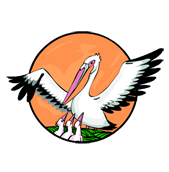 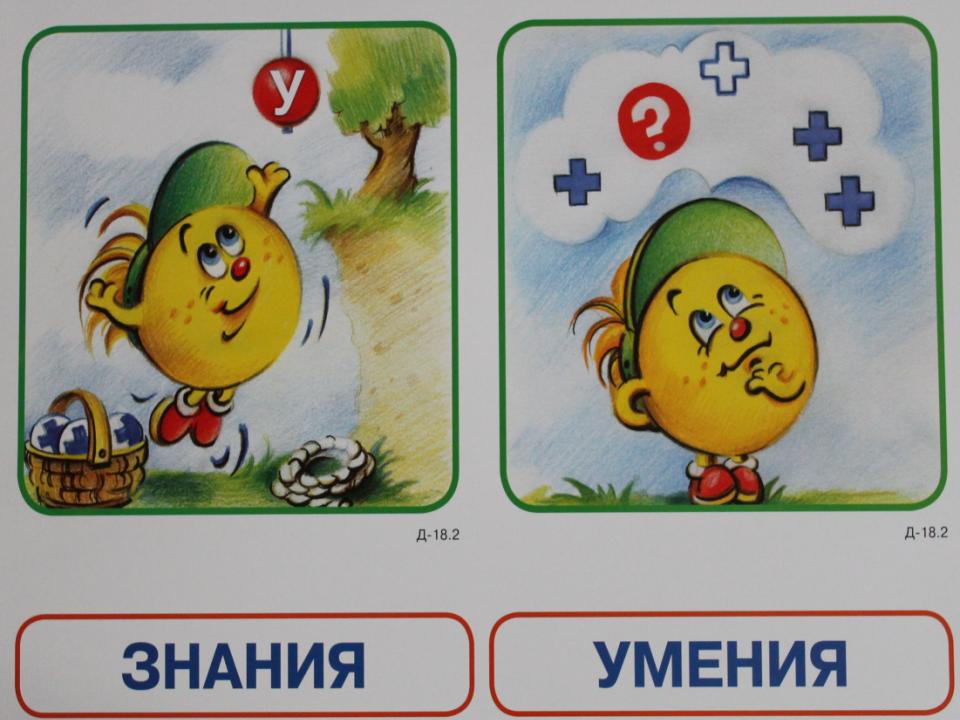 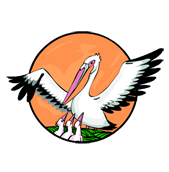 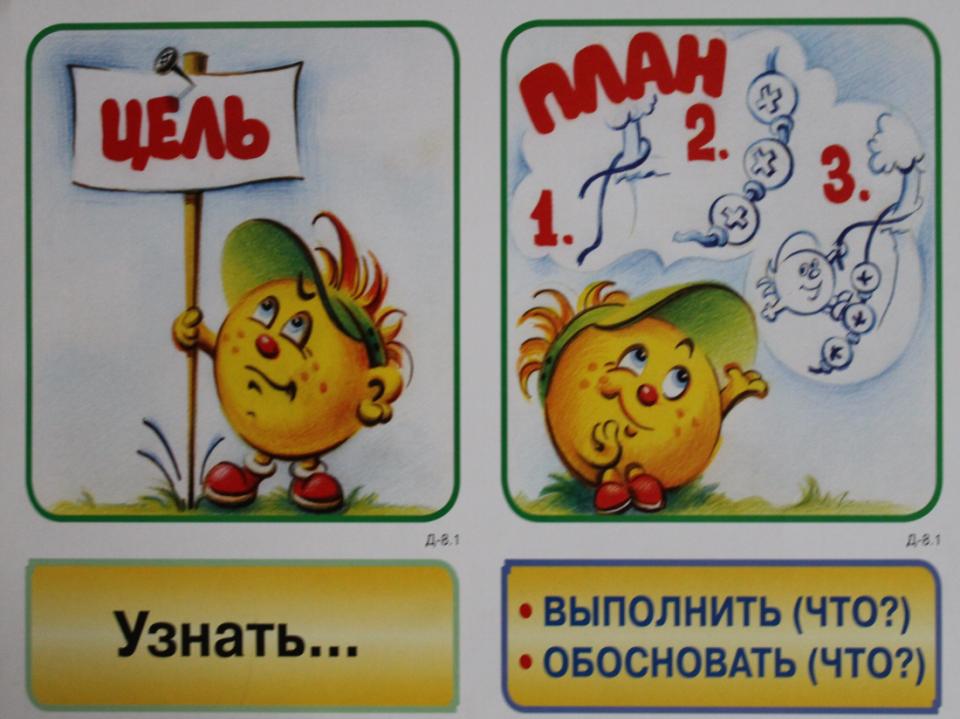 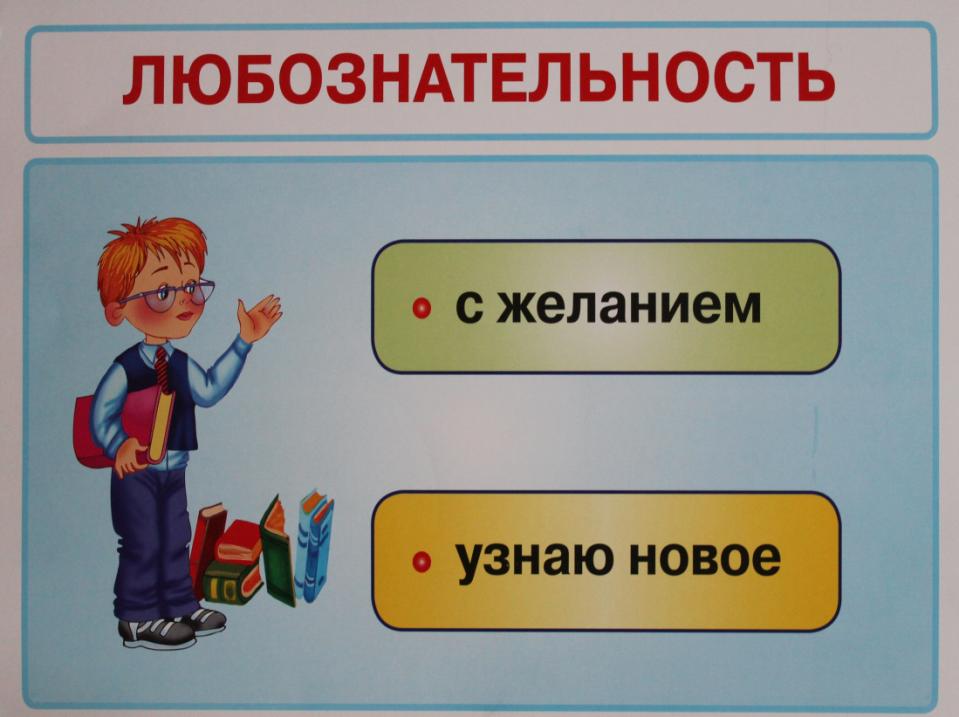 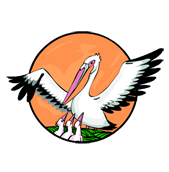 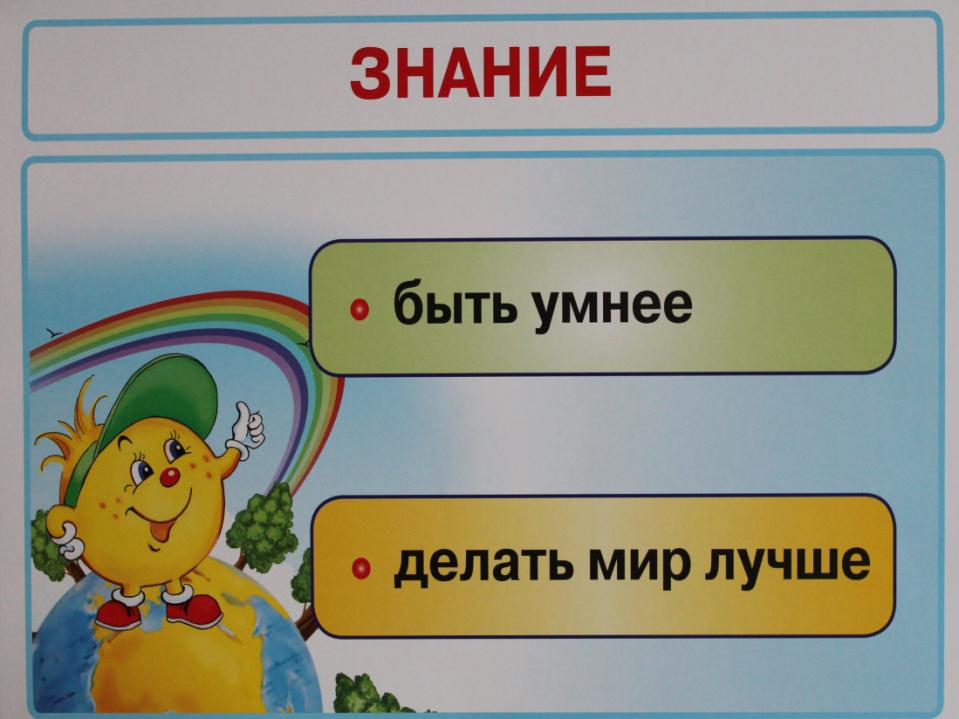 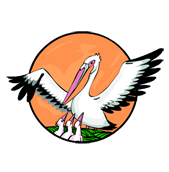 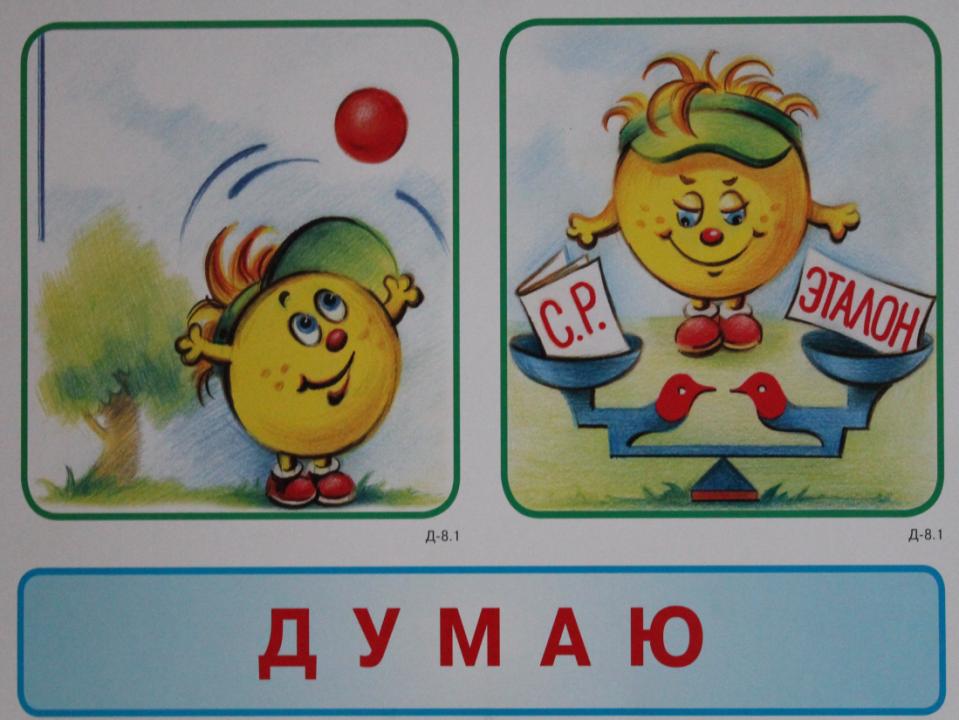 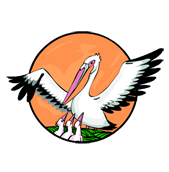 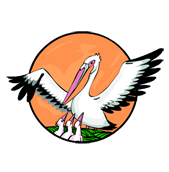 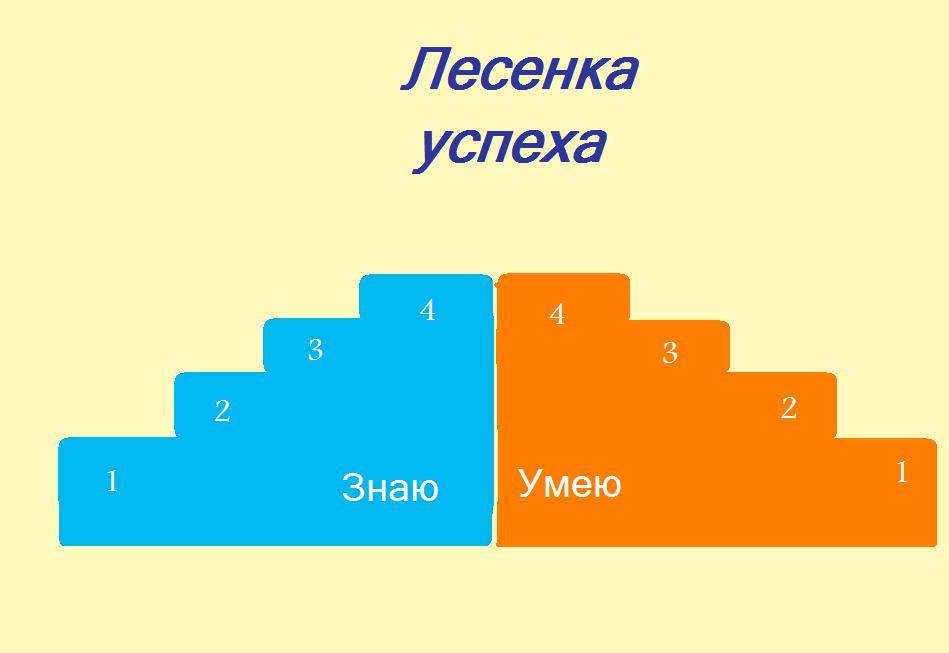 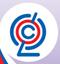 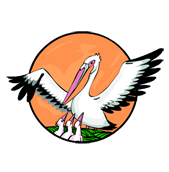 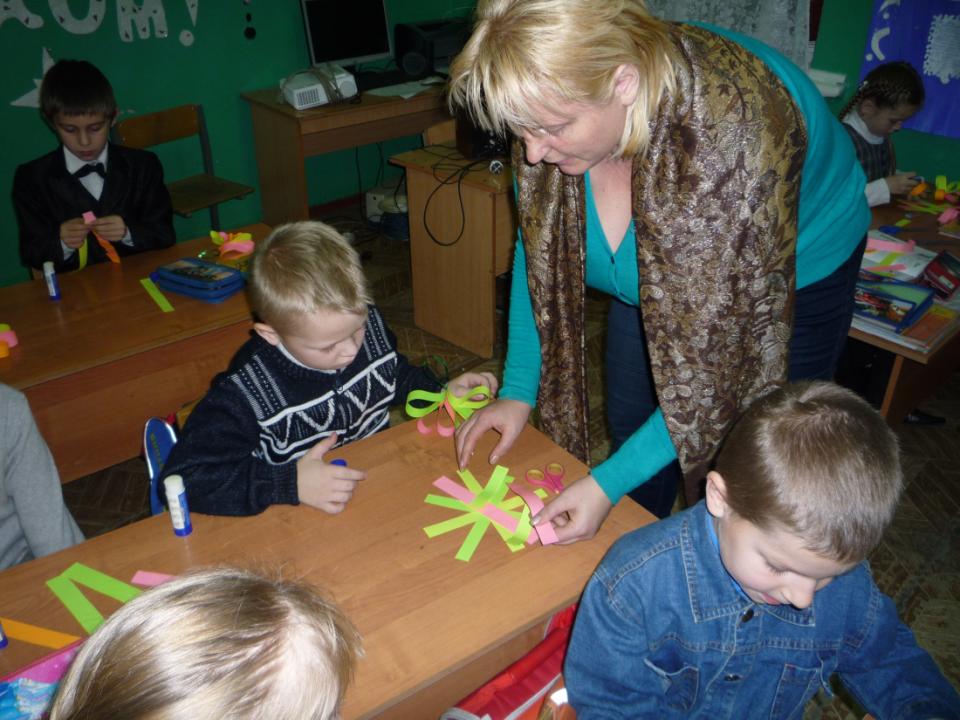 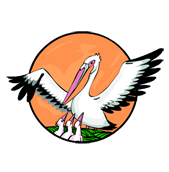 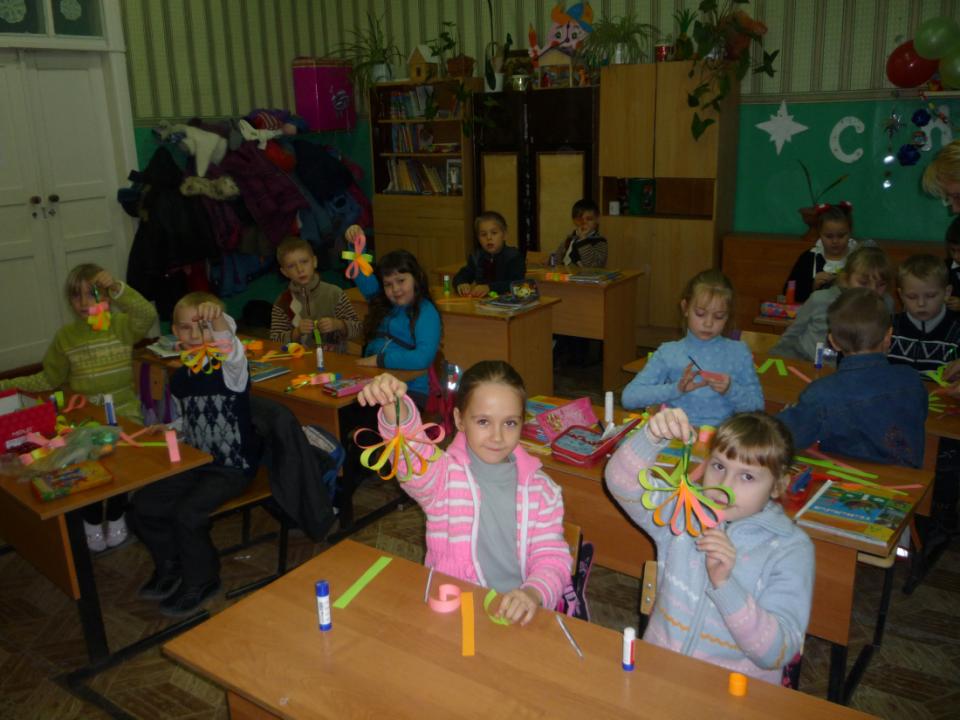 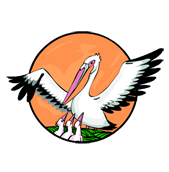 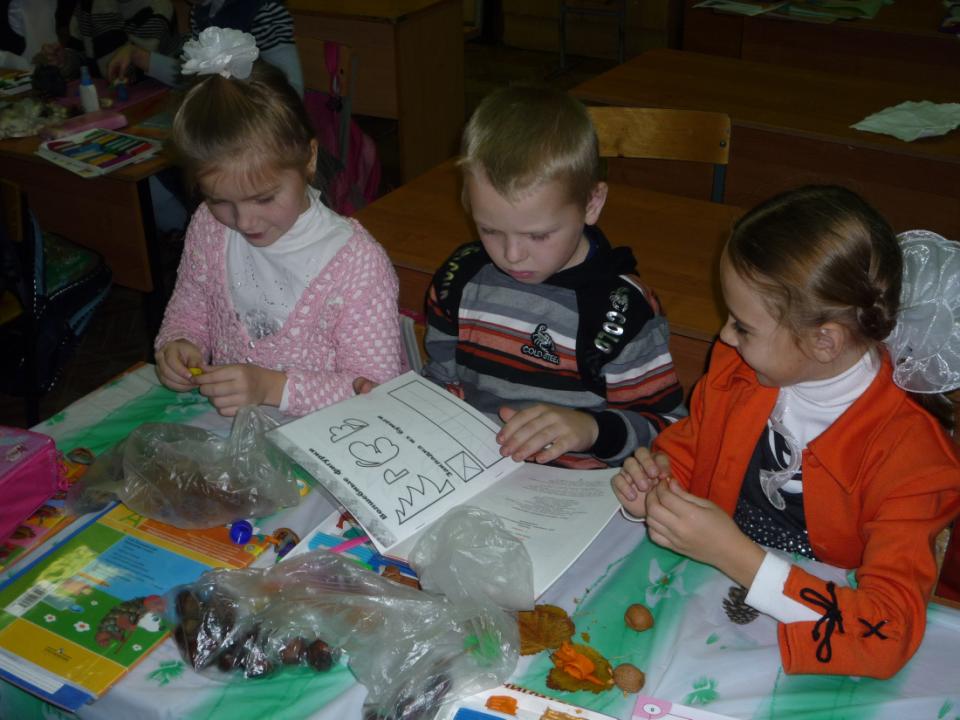 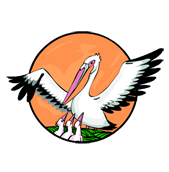 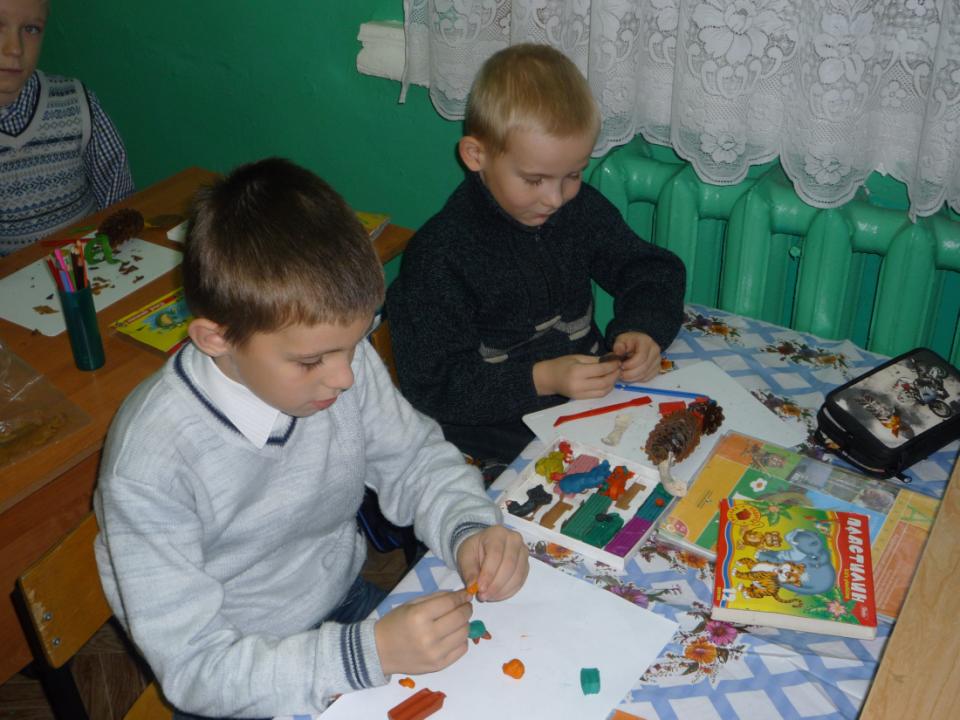 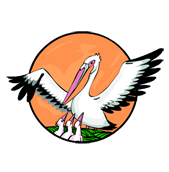 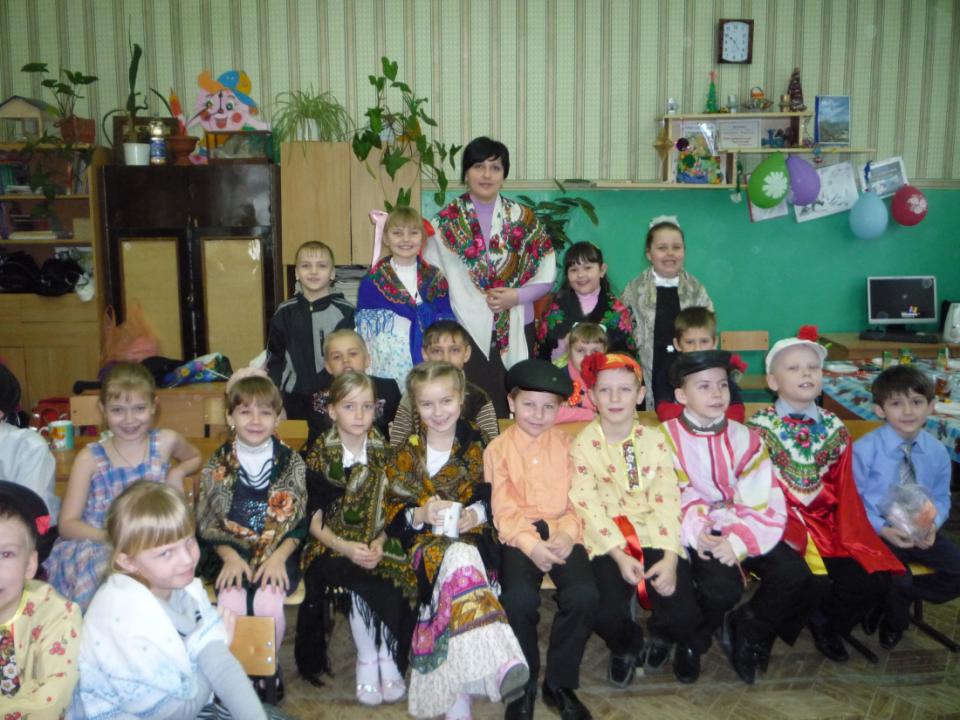 Навык чтения
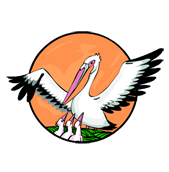 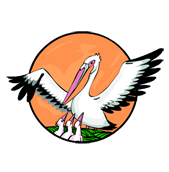 Речевая деятельность и работа с информацией
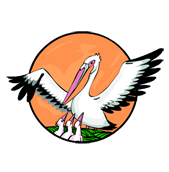 Позитивная динамика качества знаний обучающихся
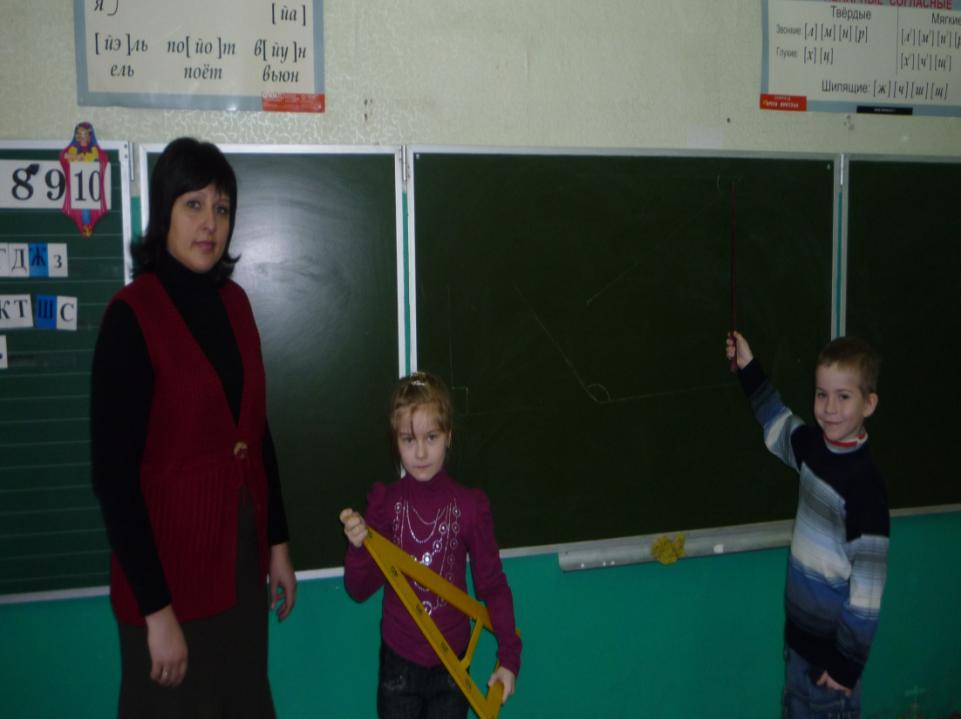 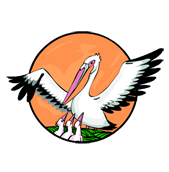 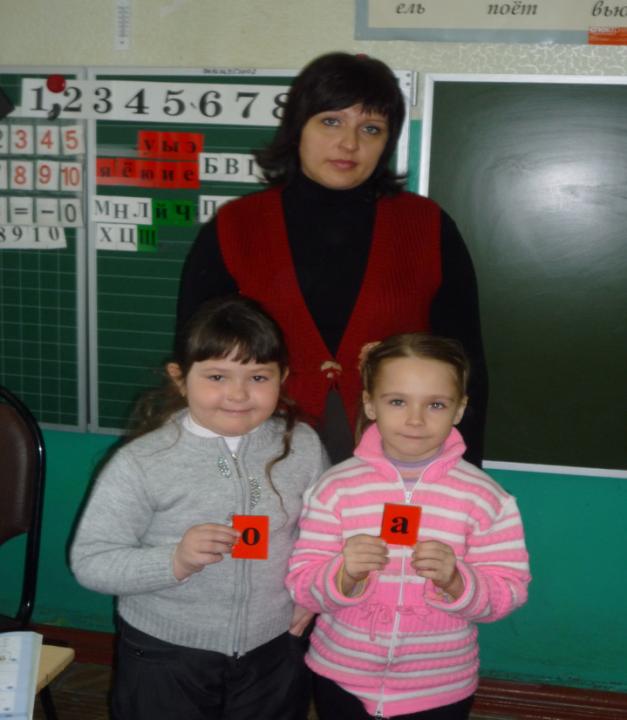 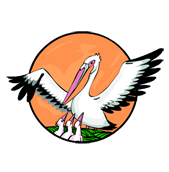 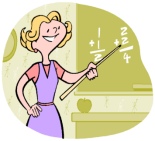 2012-2014учебные годы
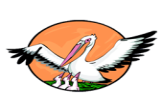 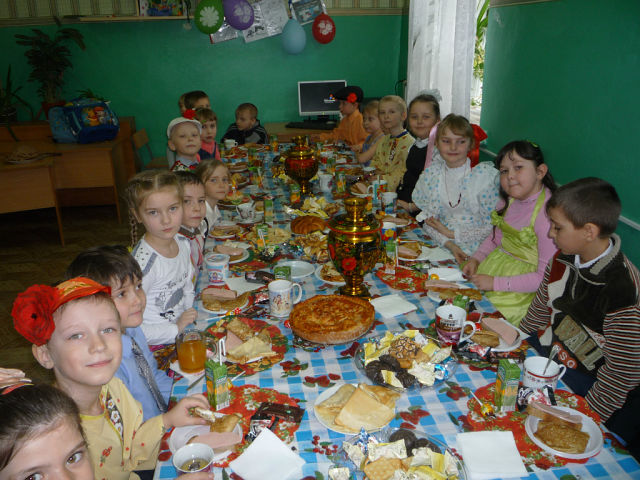 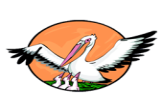 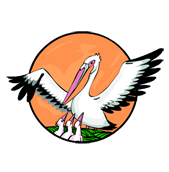 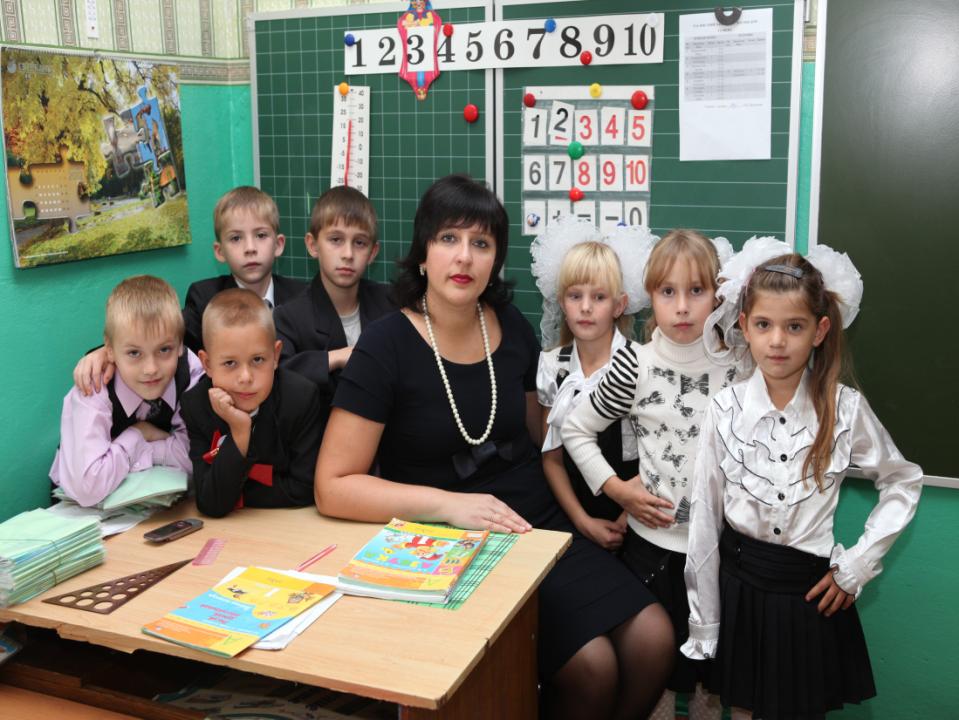 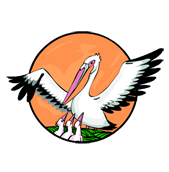 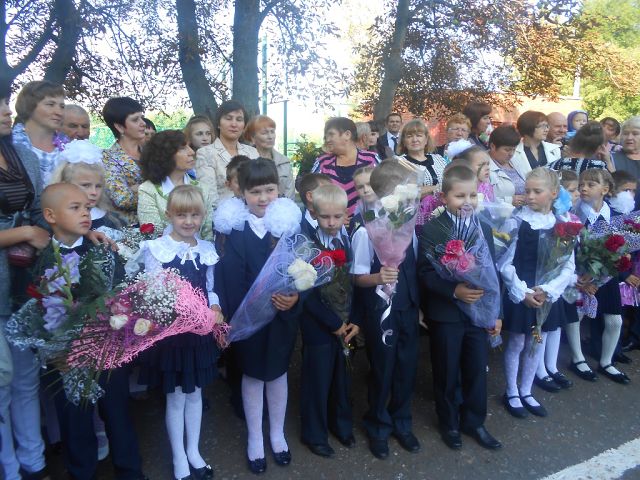 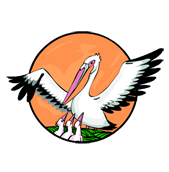 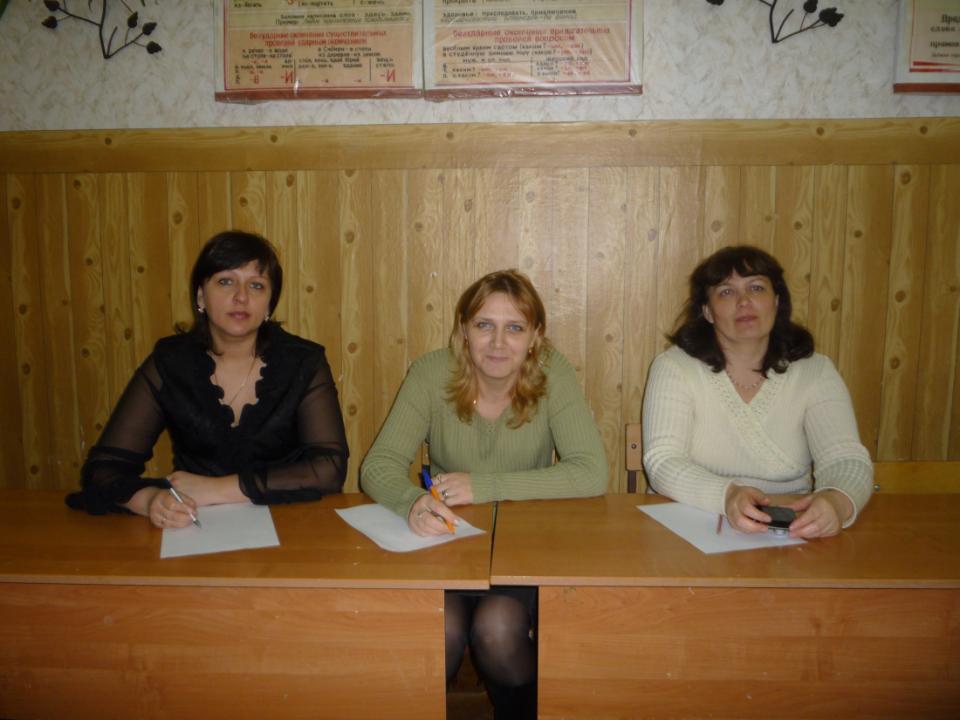 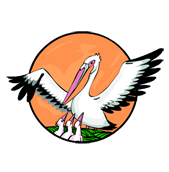 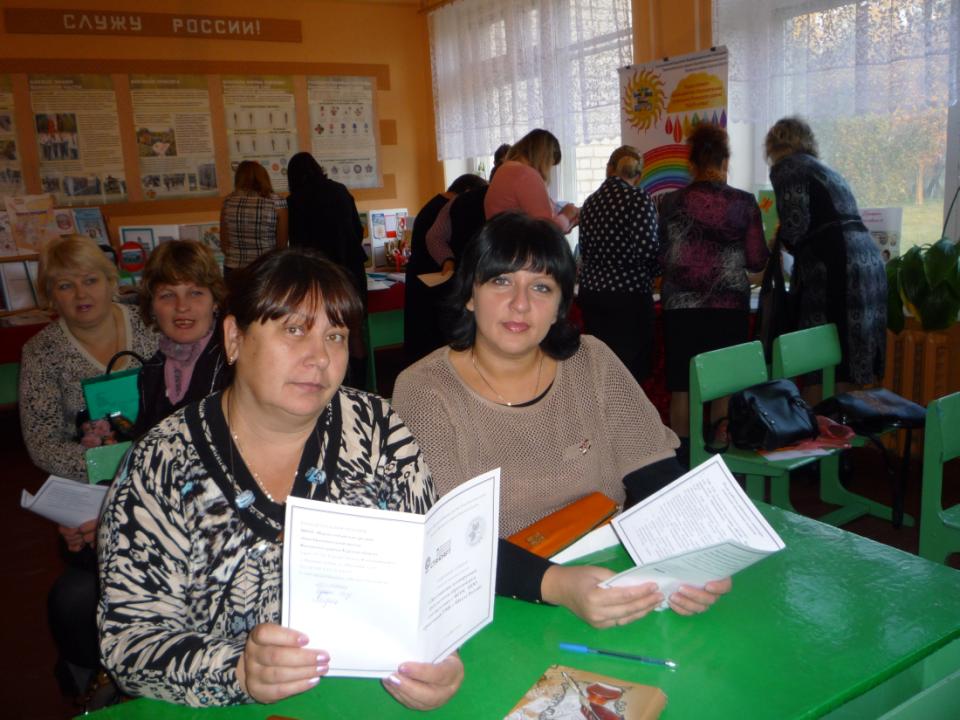 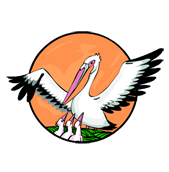 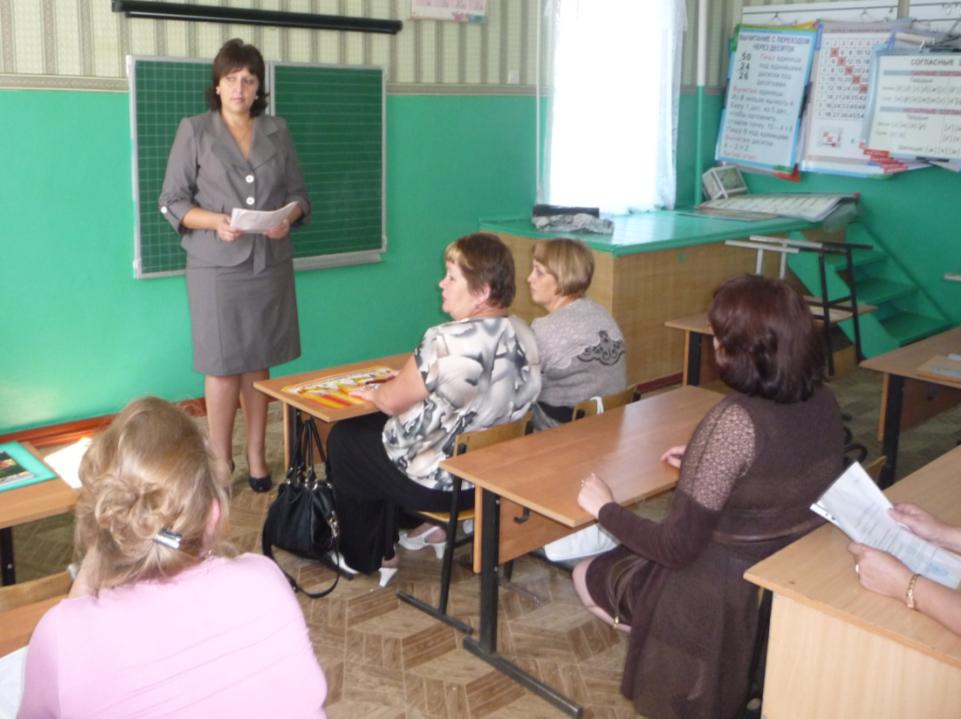 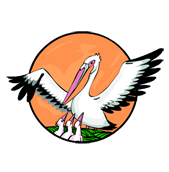 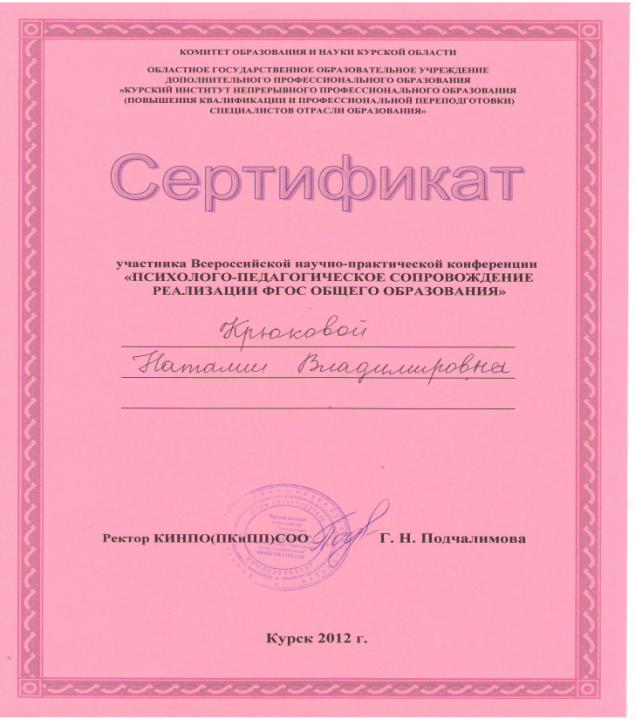 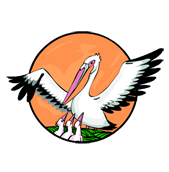 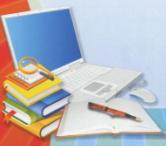 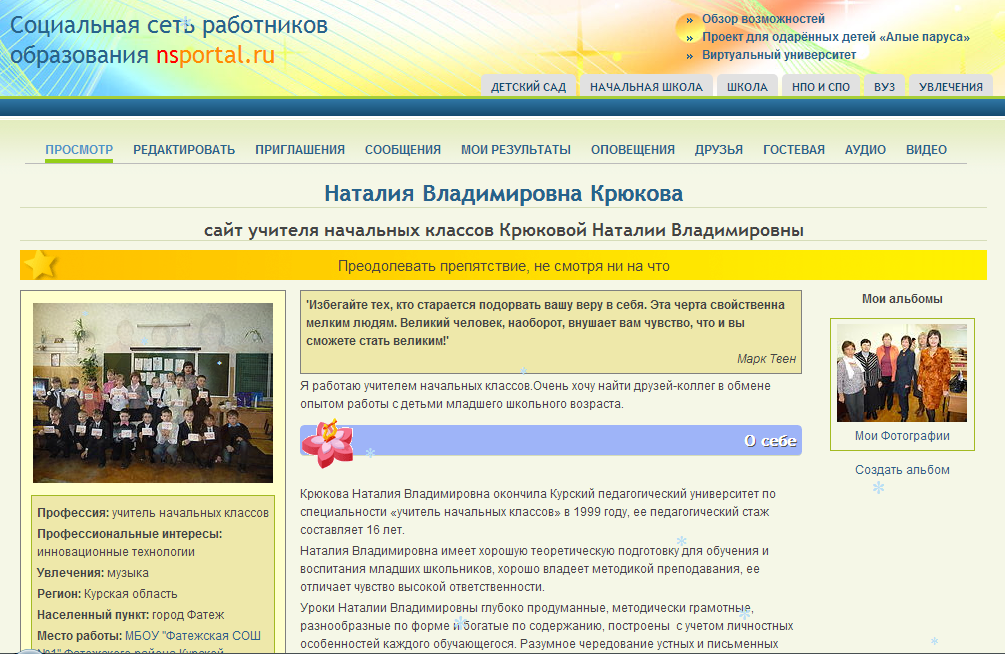 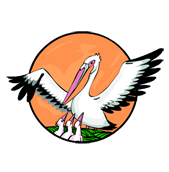 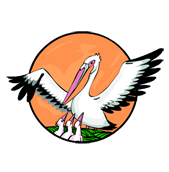 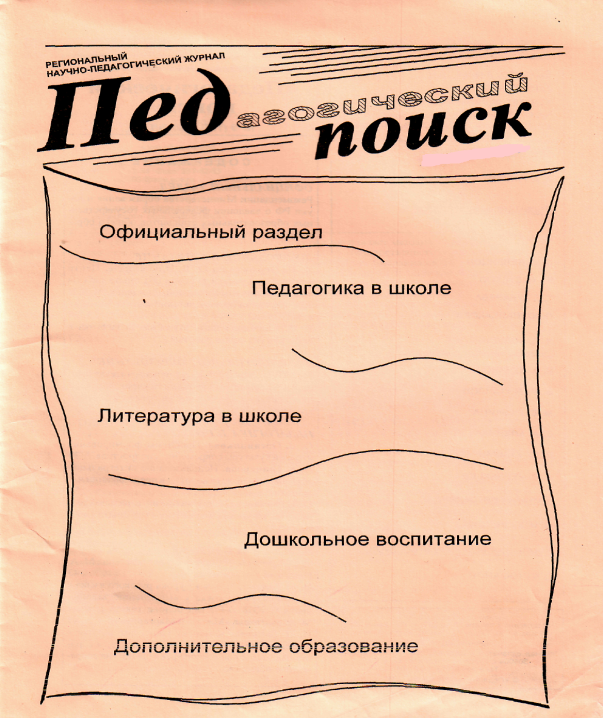 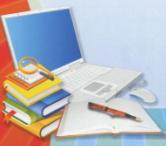 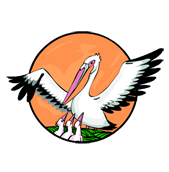 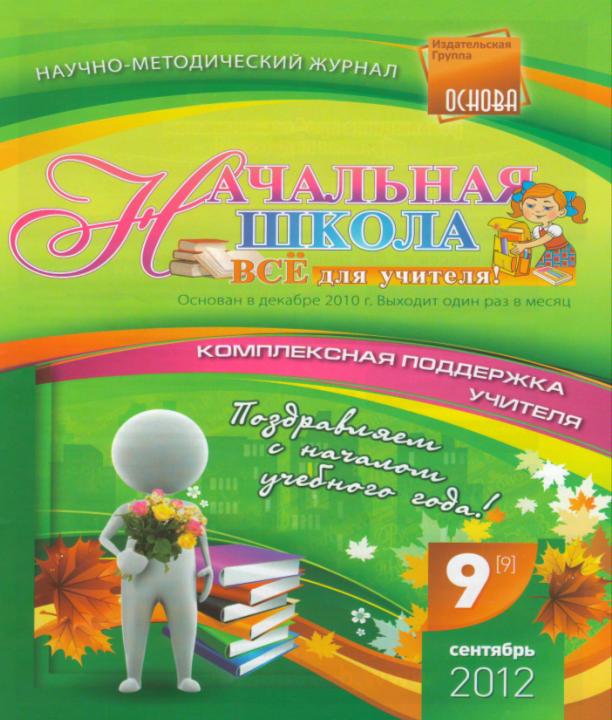 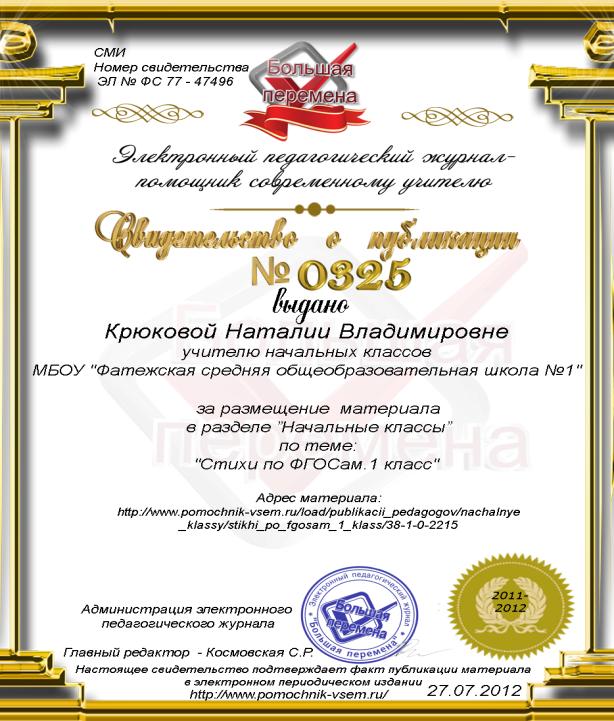 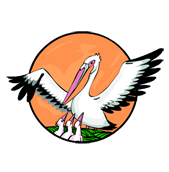 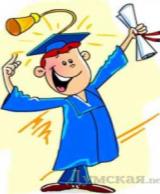 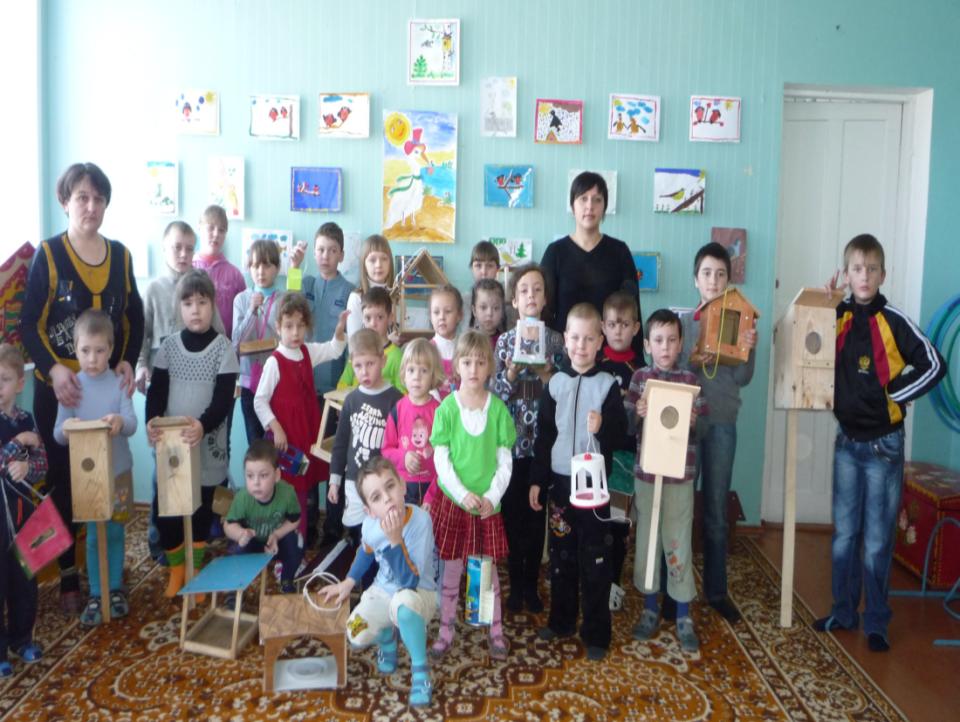 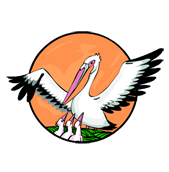 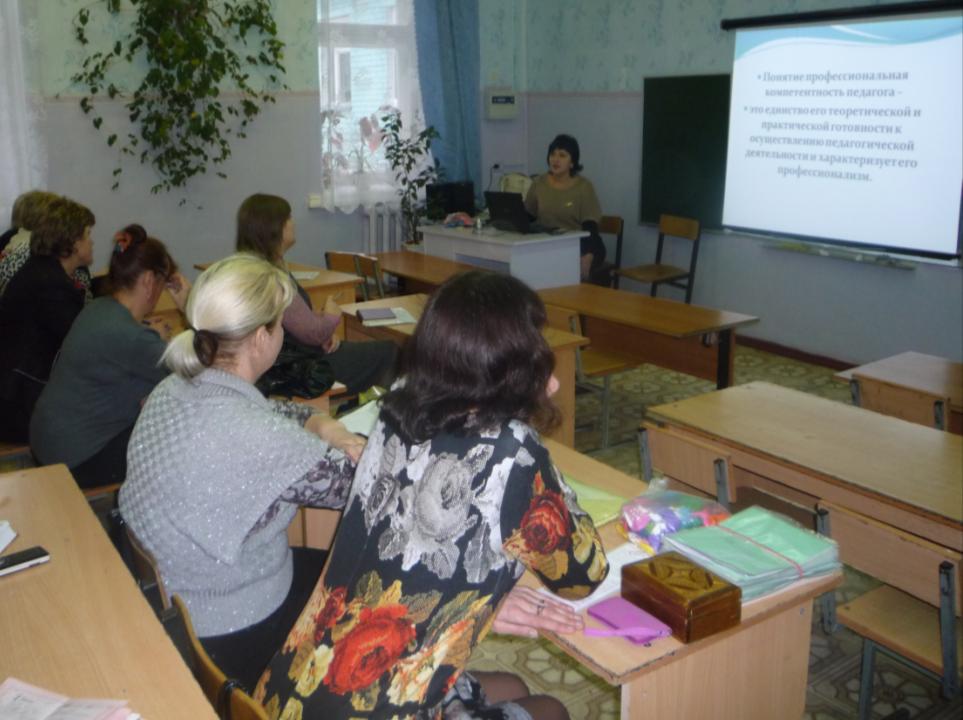 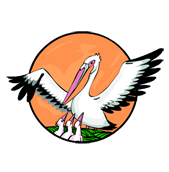 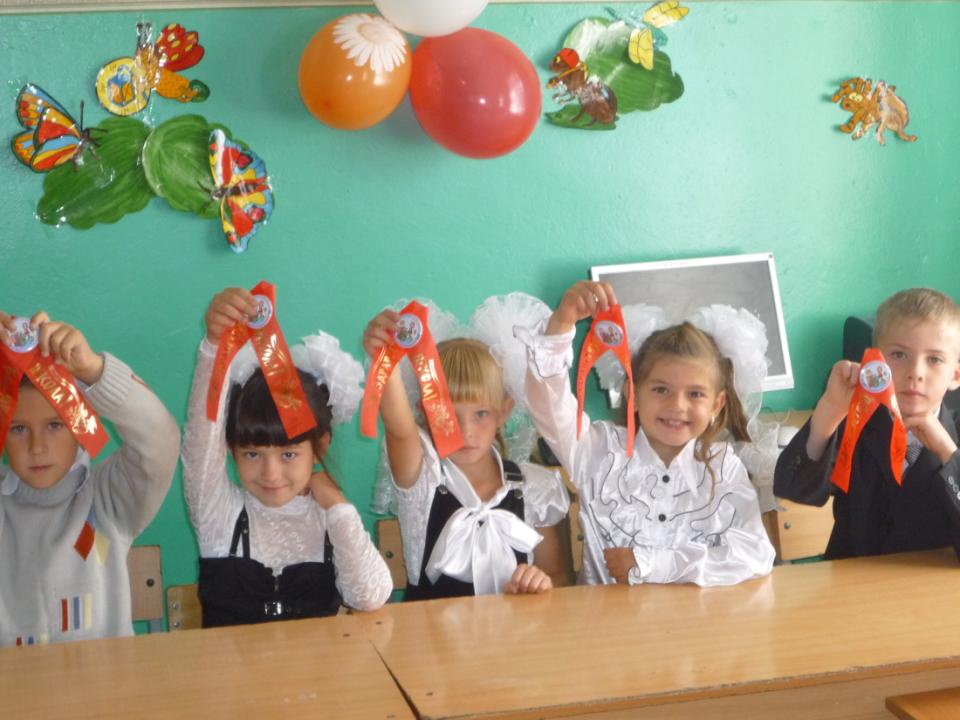 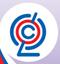 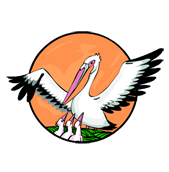 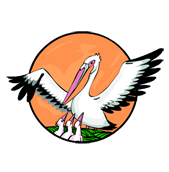 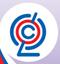 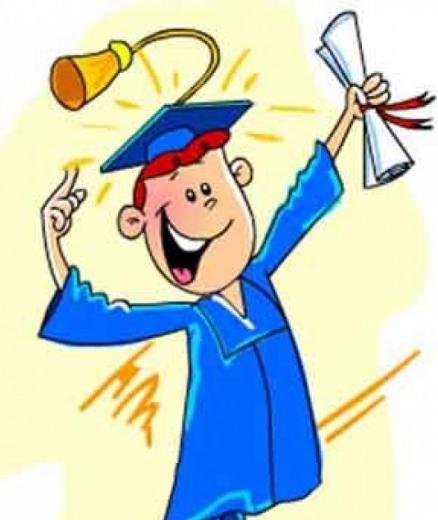 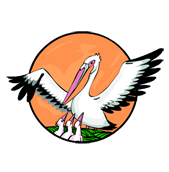 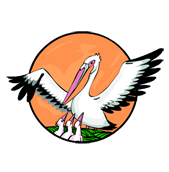 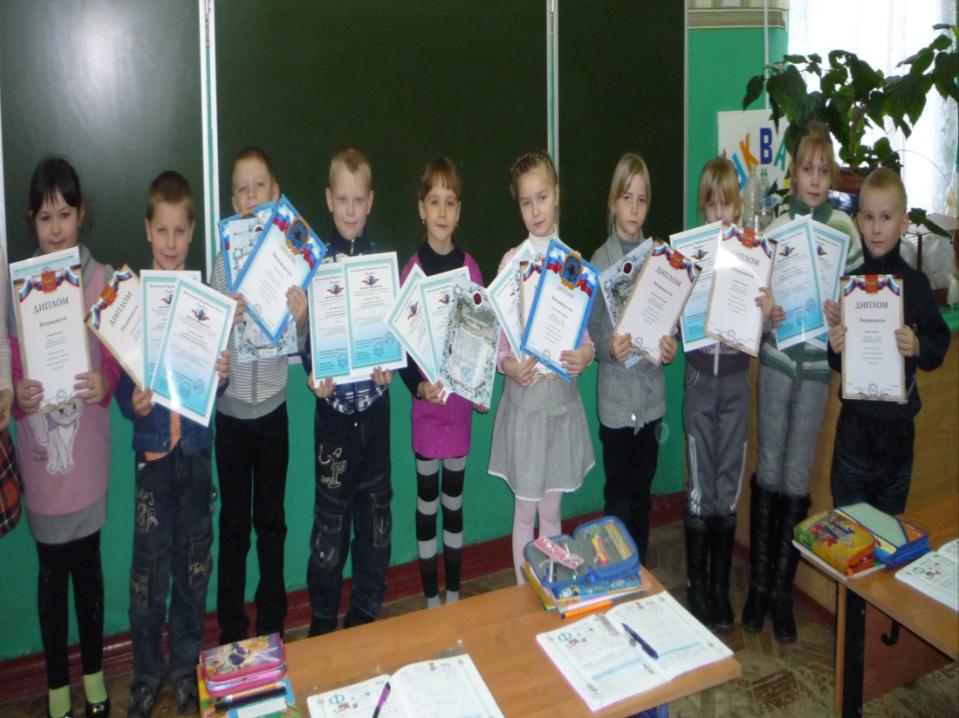 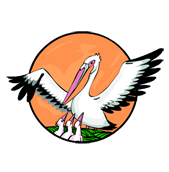 Из программы развития школы на 2013 – 2016 учебные годы
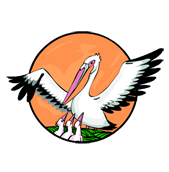 Портрет выпускника начальной школы в соответствии с ФГОС
Выполняющий  правила поведения здорового и безопасного образа жизни,  любознательный, активно познающий мир. Доброжелательный, умеющий слушать и слышать собеседника, обосновывать свою позицию, готовый самостоятельно действовать и отвечать за свои поступки. Уважающий и принимающий ценности семьи и общества, любящий свой народ, свой край, свою Родину. Владеющий основами  умения учиться, предметными 
 результатами, метапредметными результатами и  способный к организации собственной деятельности.
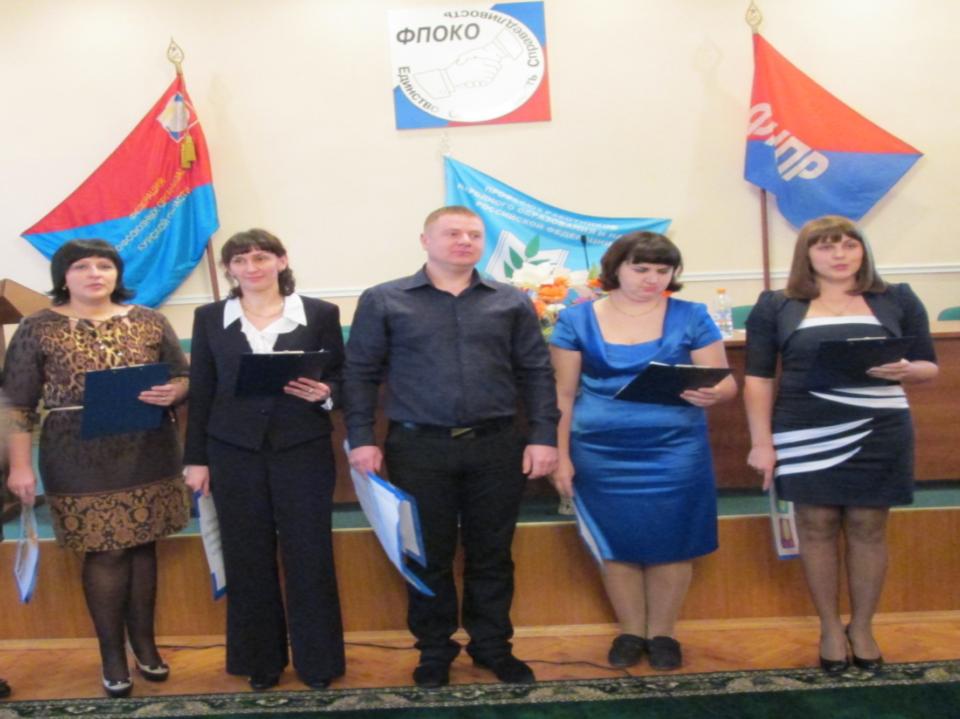 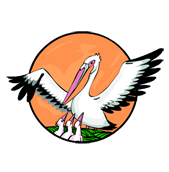 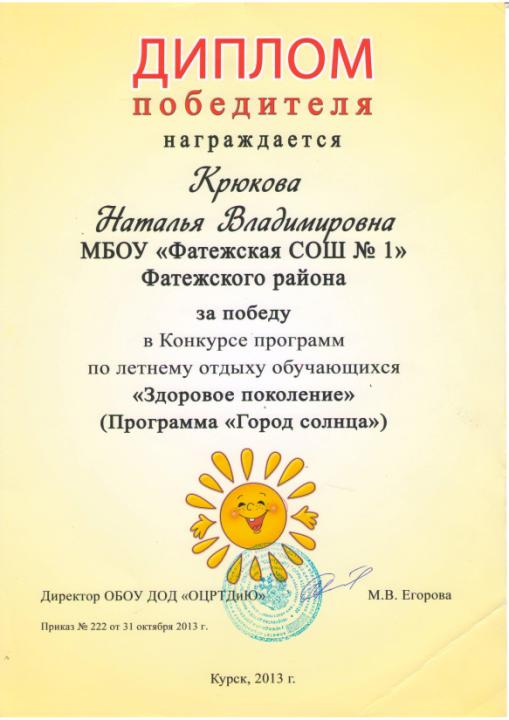 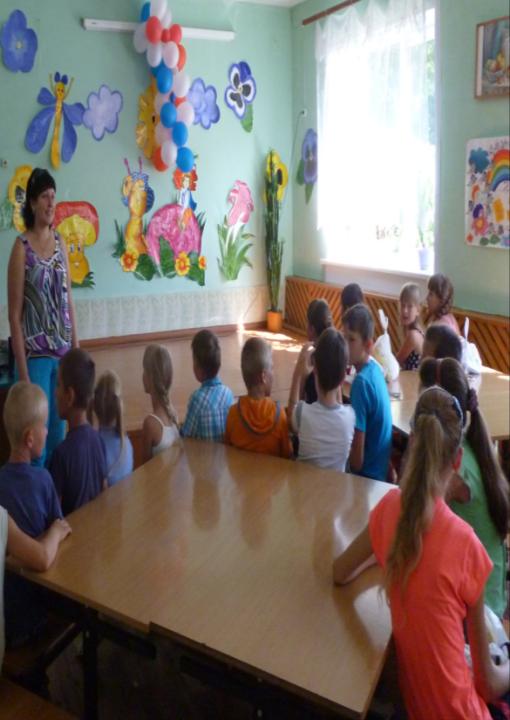 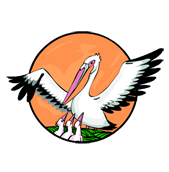 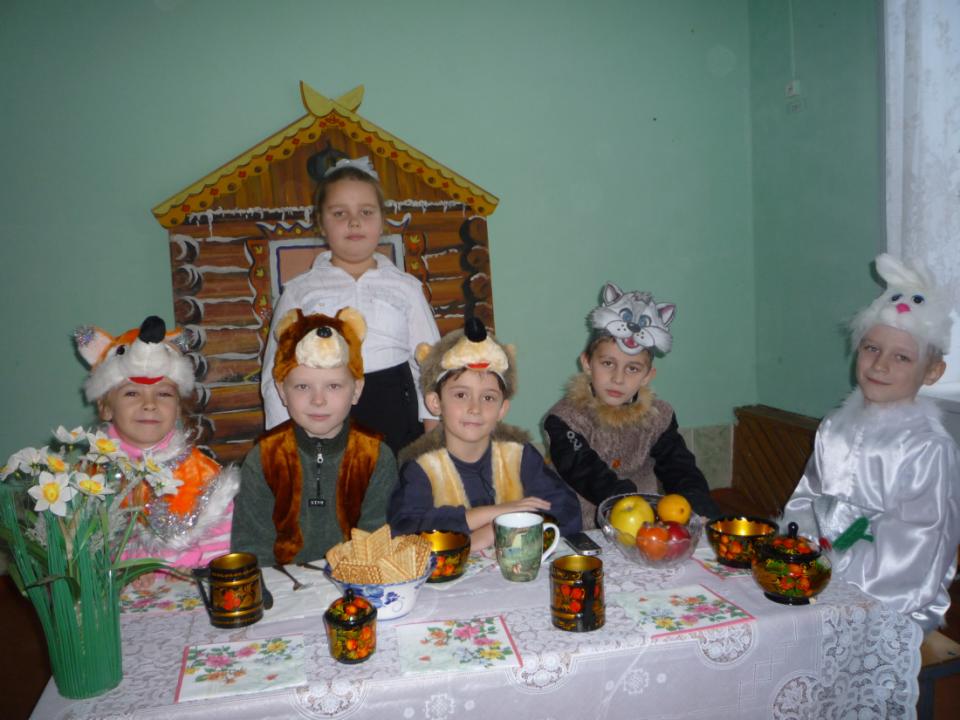 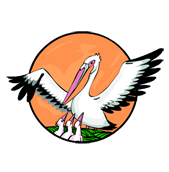 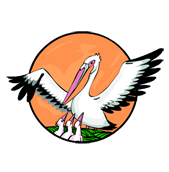 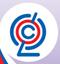 Литература
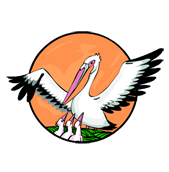 1.ПСИХОЛОГИЧЕСКОЕ ЗДОРОВЬЕ ОБУЧАЮЩИХСЯ  В СВЕТЕ ТРЕБОВАНИЙ  ФГОС НОВОГО ПОКОЛЕНИЯ  Константинова Наталья Борисовна  , учитель начальных классов высшей квалификационной категории  МБОУ гимназия №1 Краснодарского края г. Армавира
   2.Программа «Психолого-педагогическое сопровождение введения федерального государственного образовательного стандарта начального общего образования в рамках сетевого взаимодействия в ОУ  Фатежского района Курской области на период 2010-2015гг.» - Грибова Н.И. (село Верхний Любаж Фатежского района Курской области);   3.ПРОГРАММА надпредметного курса «МИР ДЕЯТЕЛЬНОСТИ»                 по формированию универсальных учебных действий у обучающихся 
1−4 классов общеобразовательной начальной школы. 
Научный руководитель - Л.Г. Петерсон
д.п.н., профессор кафедры начального и дошкольного образования АПК и ППРО,      директор Центра системно-деятельностной педагогики «Школа 2000…»                         АПК и ППРО, лауреат Премии Президента РФ в области образования за 2002 год.
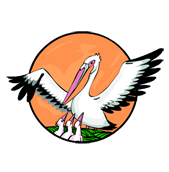 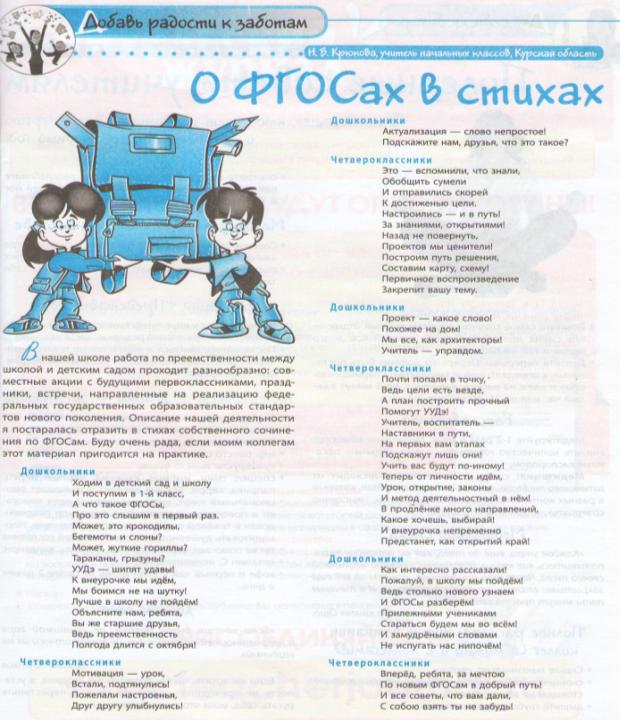 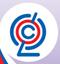 Спасибо за 
внимание !
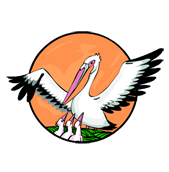